Sting Jets
Geraint Vaughan
University of Manchester
This is the footer
1
Who am I?
Professor of Atmospheric Science, University of Manchester
Director of Weather research, National Centre for Atmospheric Sciences
Researcher in atmospheric dynamics and active remote sensing (radar, lidar)
Models of cyclogenesis
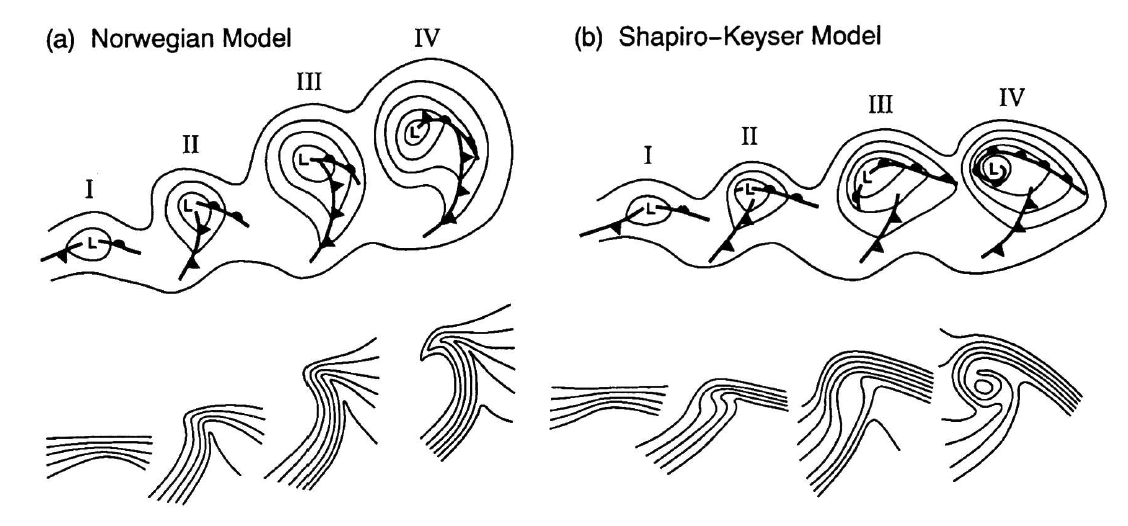 Schultz et al 1998
Models of cyclogenesis
Bent-back warm front
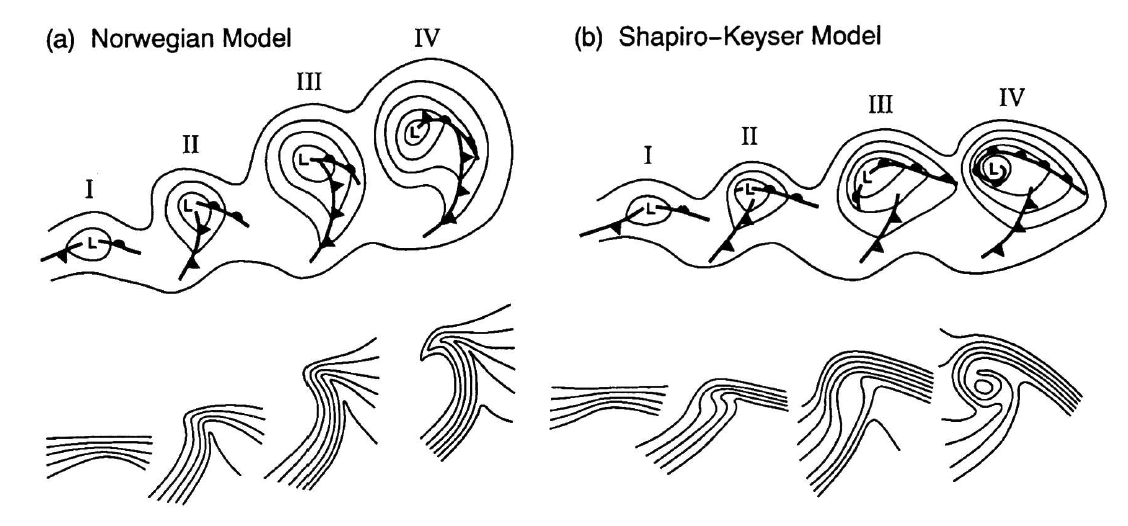 Frontal fracture
Seclusion
Schultz et al 1998
‘The poisonous tail’
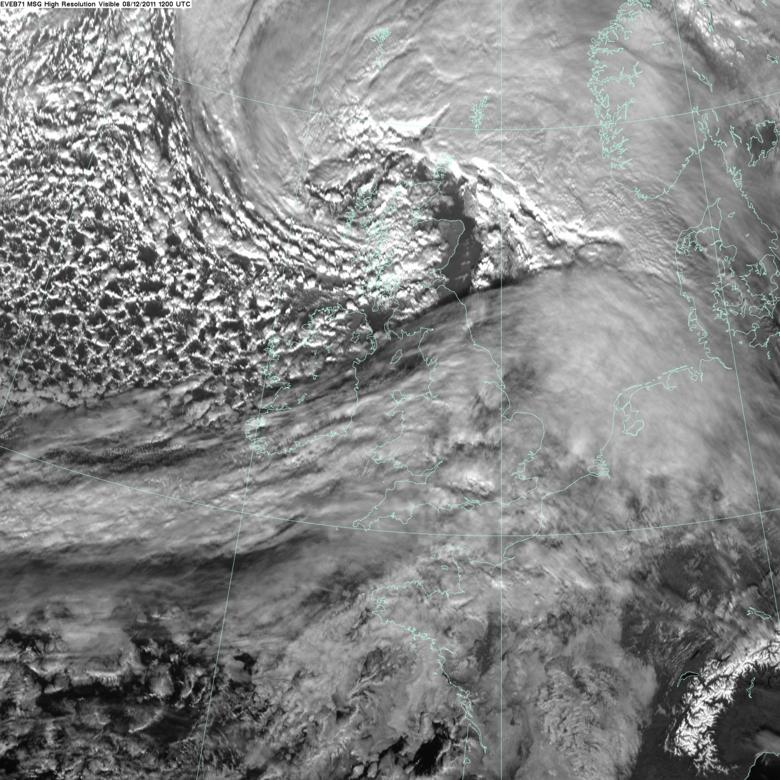 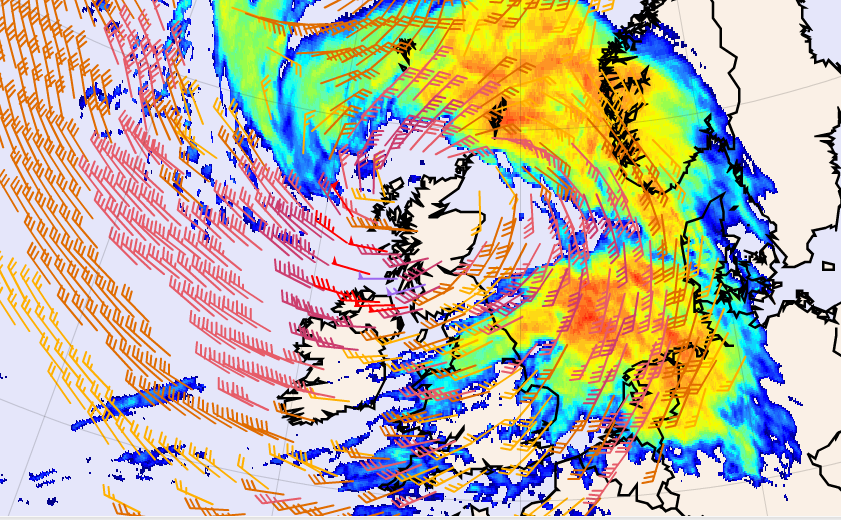 Visible satellite image (MSG) and ECMWF surface winds superimposed on IR image for 12 Z, Dec 8th 2011.

Strongest surface winds just south of the tip of the cloud head
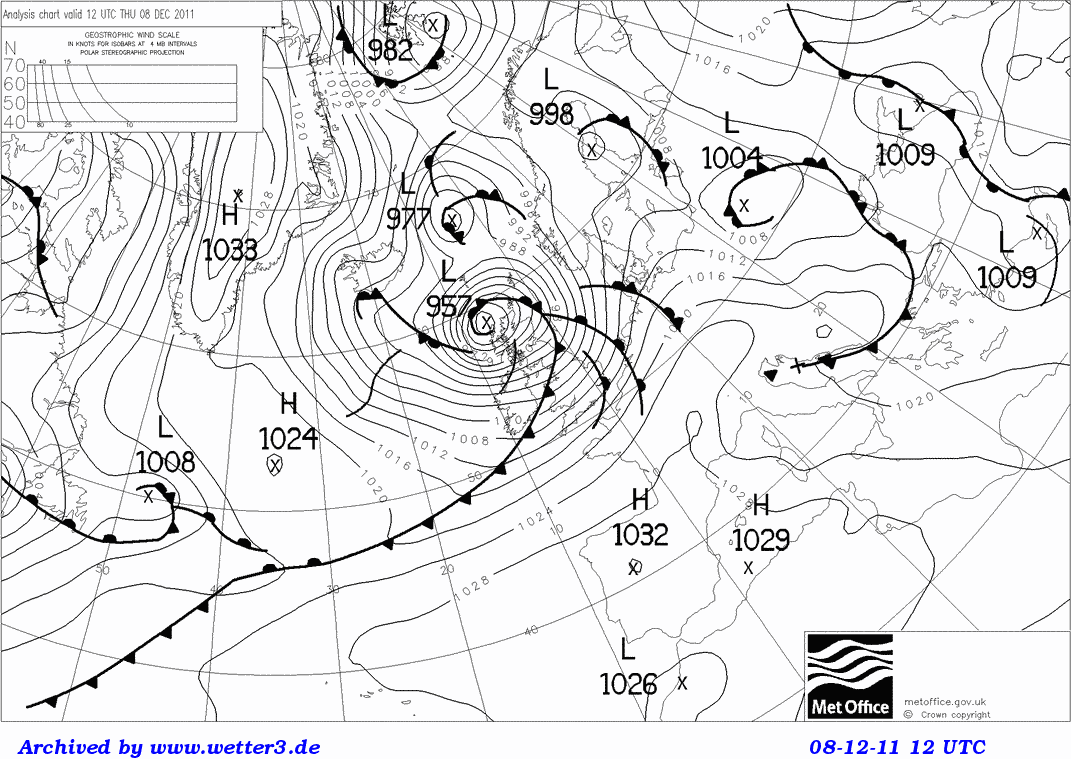 ‘The poisonous tail’
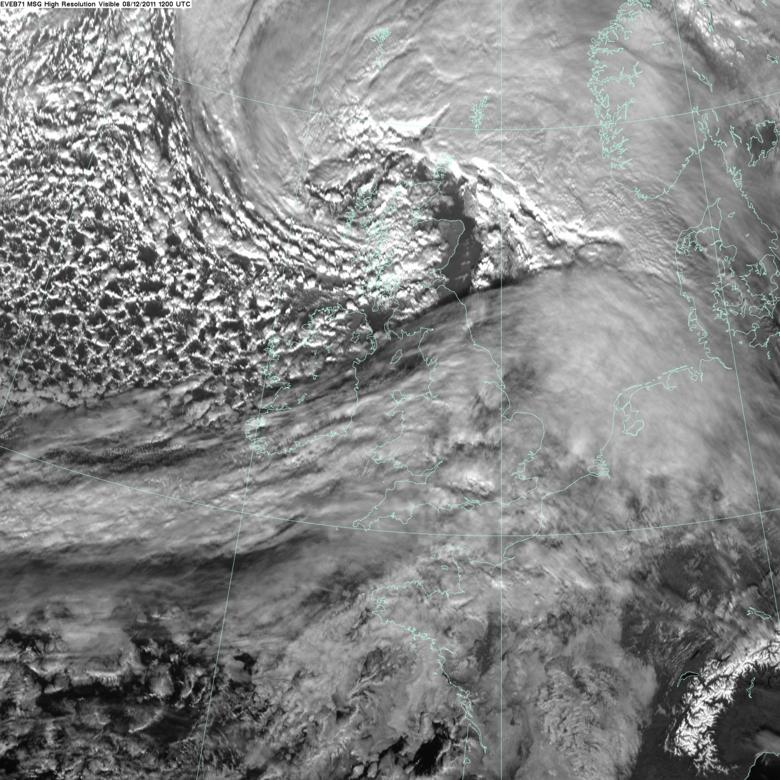 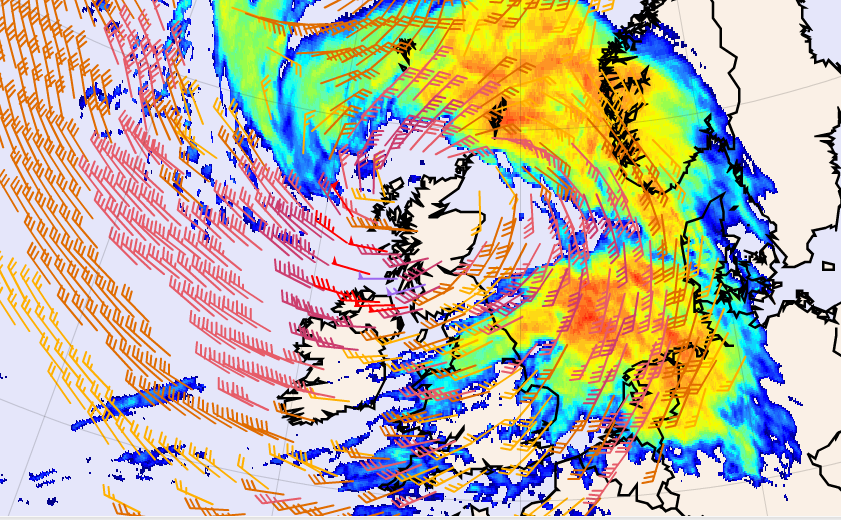 Grønås (1995) – ‘the strongest winds ever recorded in (the Norwegian) region have been linked to bent-back occlusions. Such a structure has been called the poisonous tail of the bent-back occlusion, after F. Spinnangr’.
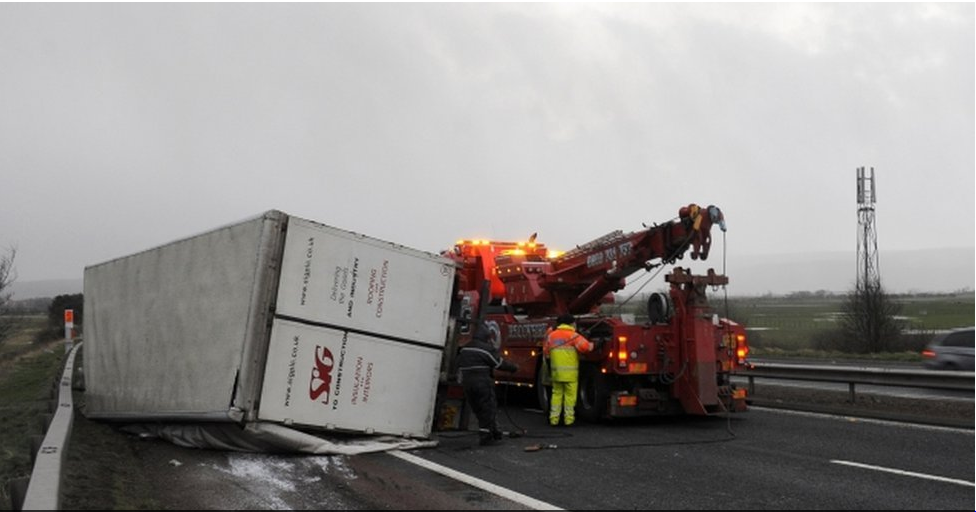 http://www.bbc.co.uk/news/uk-scotland-16108672
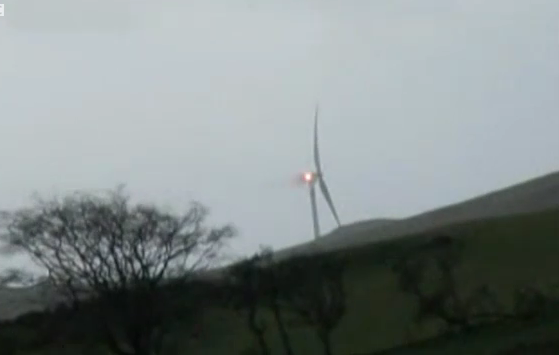 http://www.bbc.co.uk/news/uk-16115139
Strong wind region is narrow. Most damaging winds ~ 100 km swath
12 Z Gusts, mph
12 Z Mean wind, mph
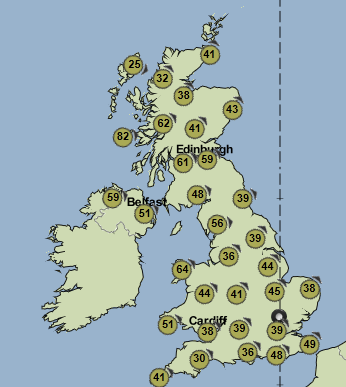 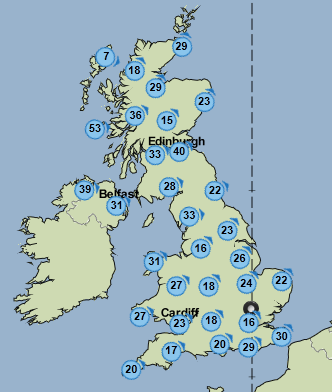 230 km
Met Office website
Where do we observe the strongest wind in a cyclone?
Winds in lower troposphere, 2-4 km altitude
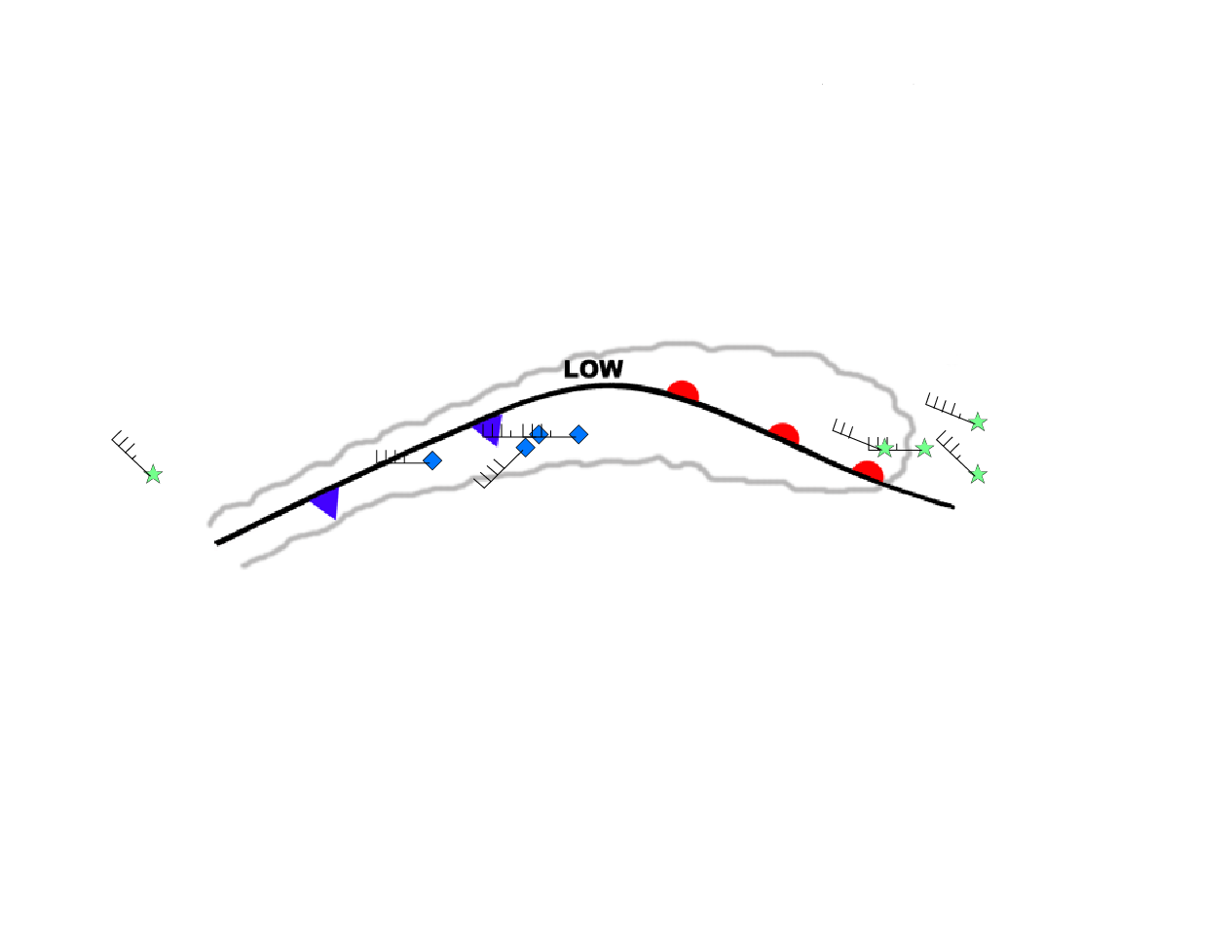 Incipient cyclone
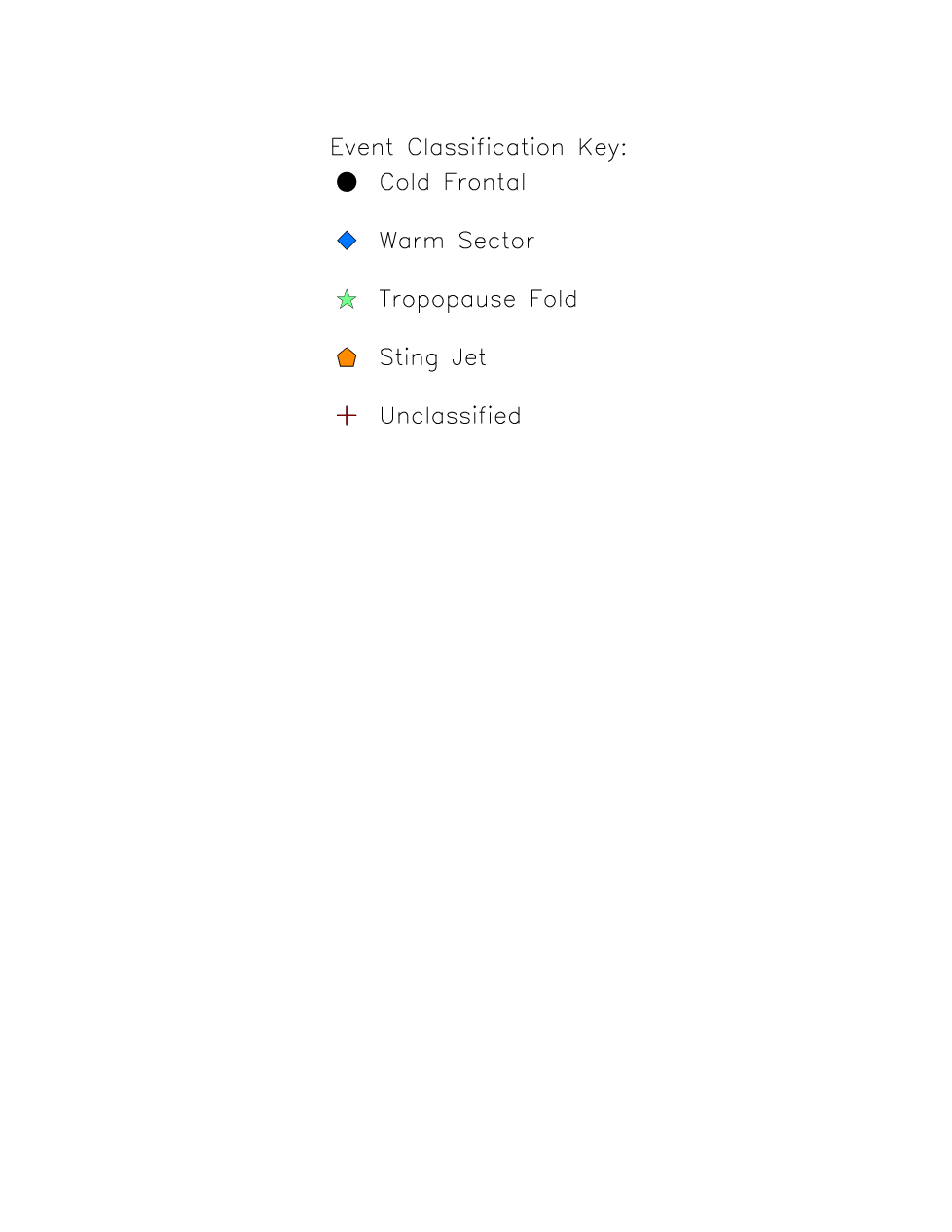 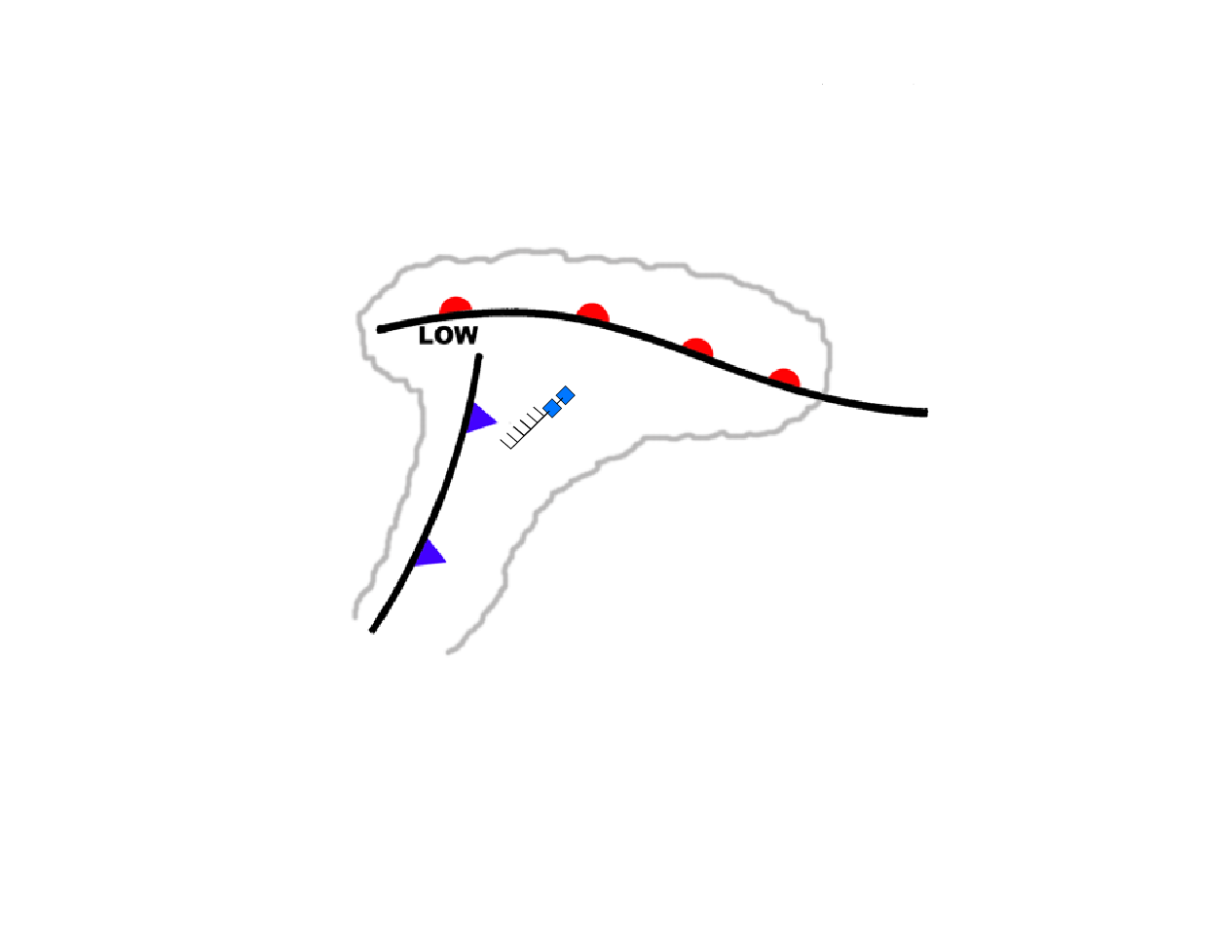 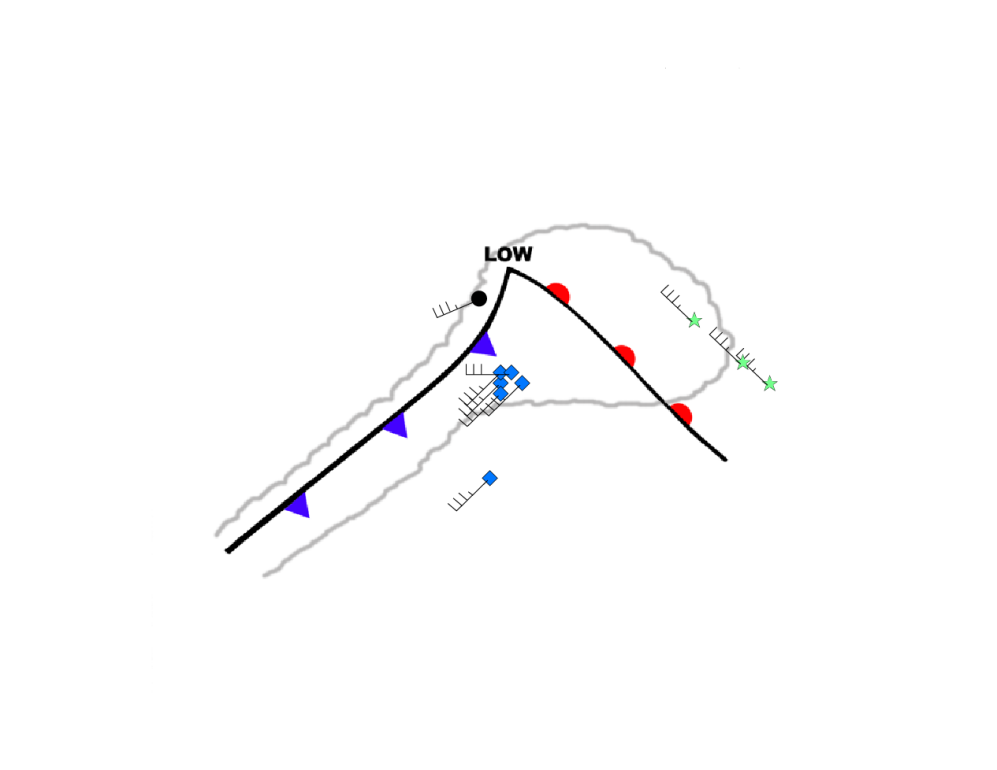 Post Frontal
NM stage II
SK stage II
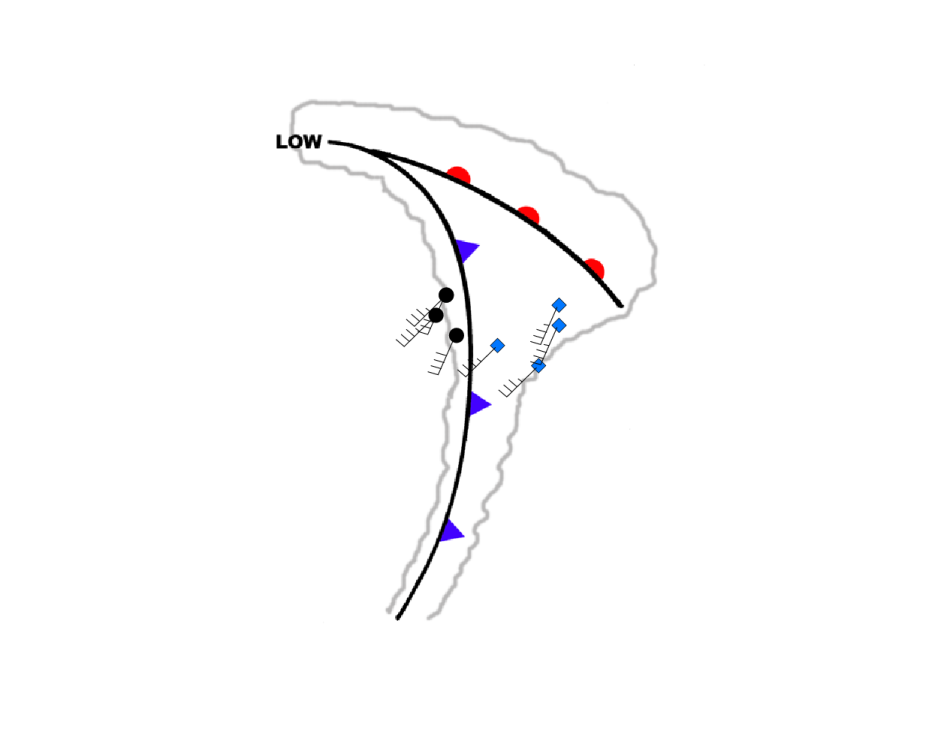 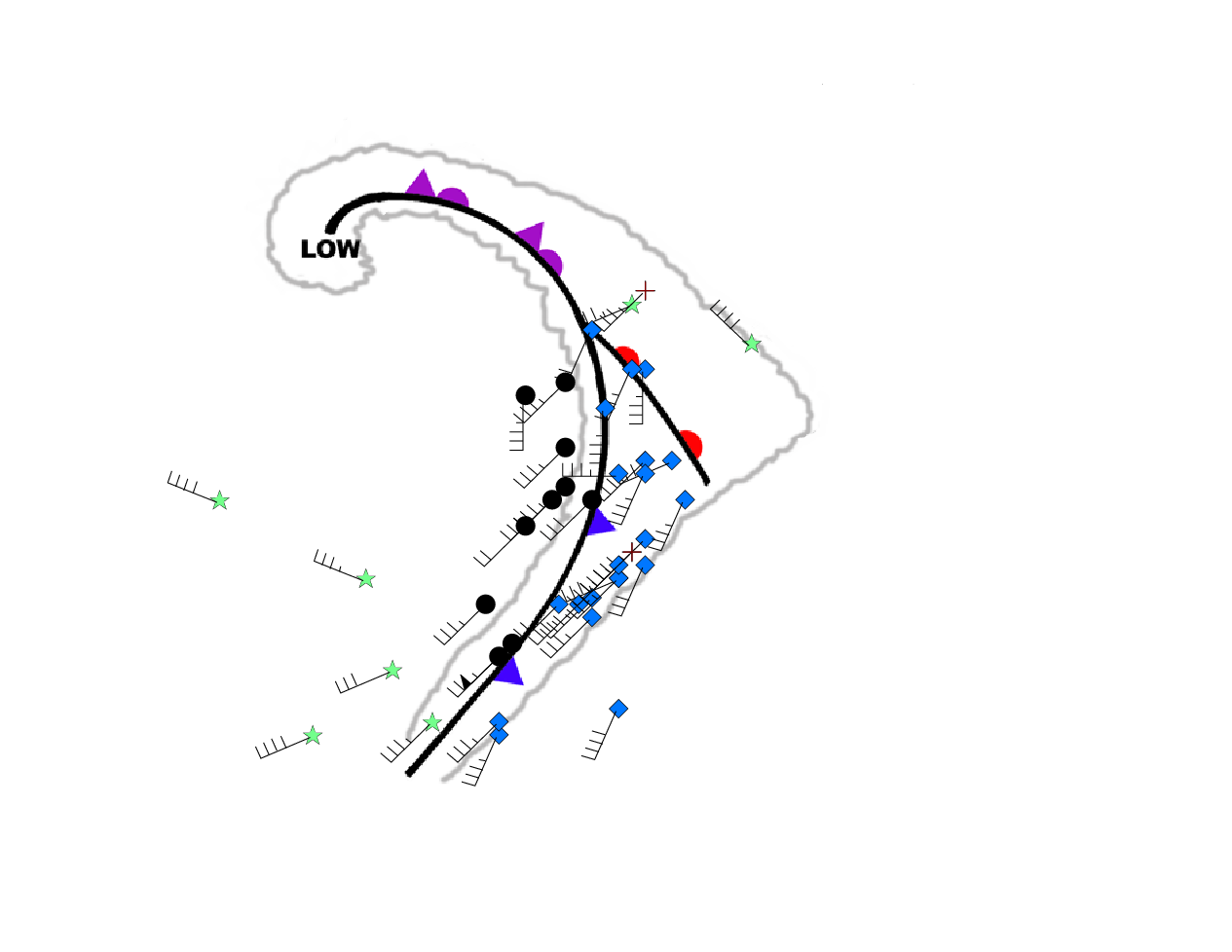 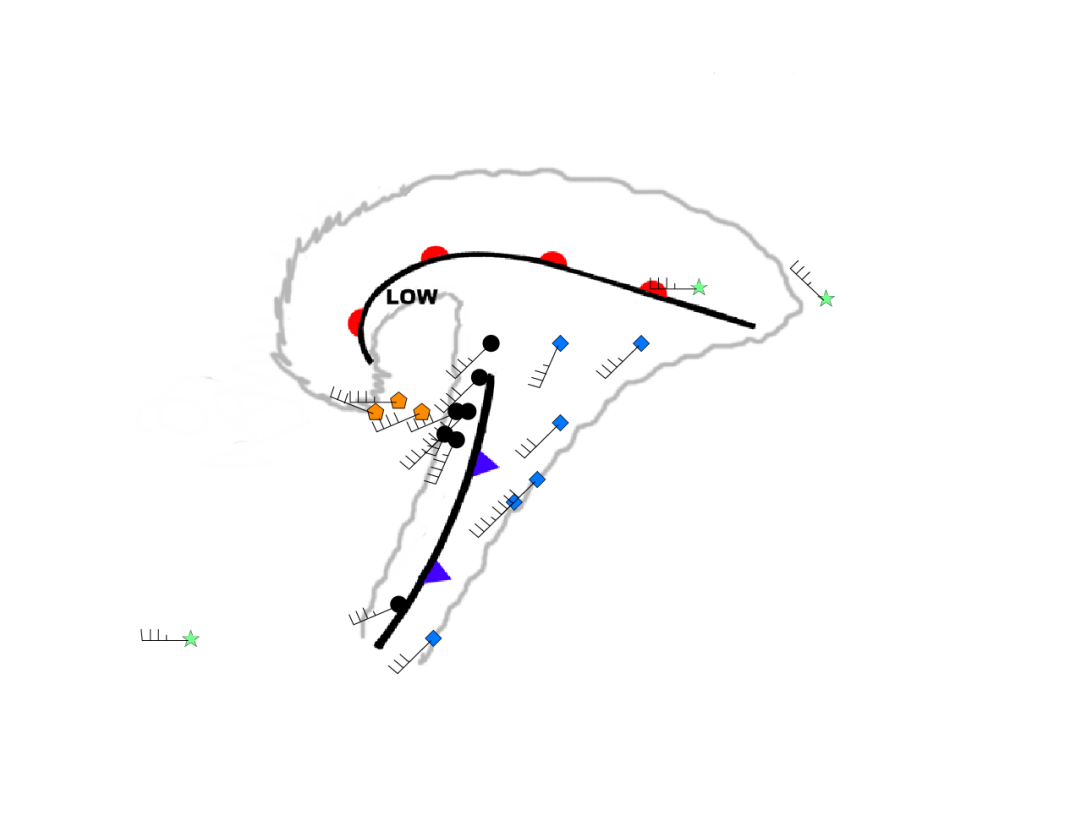 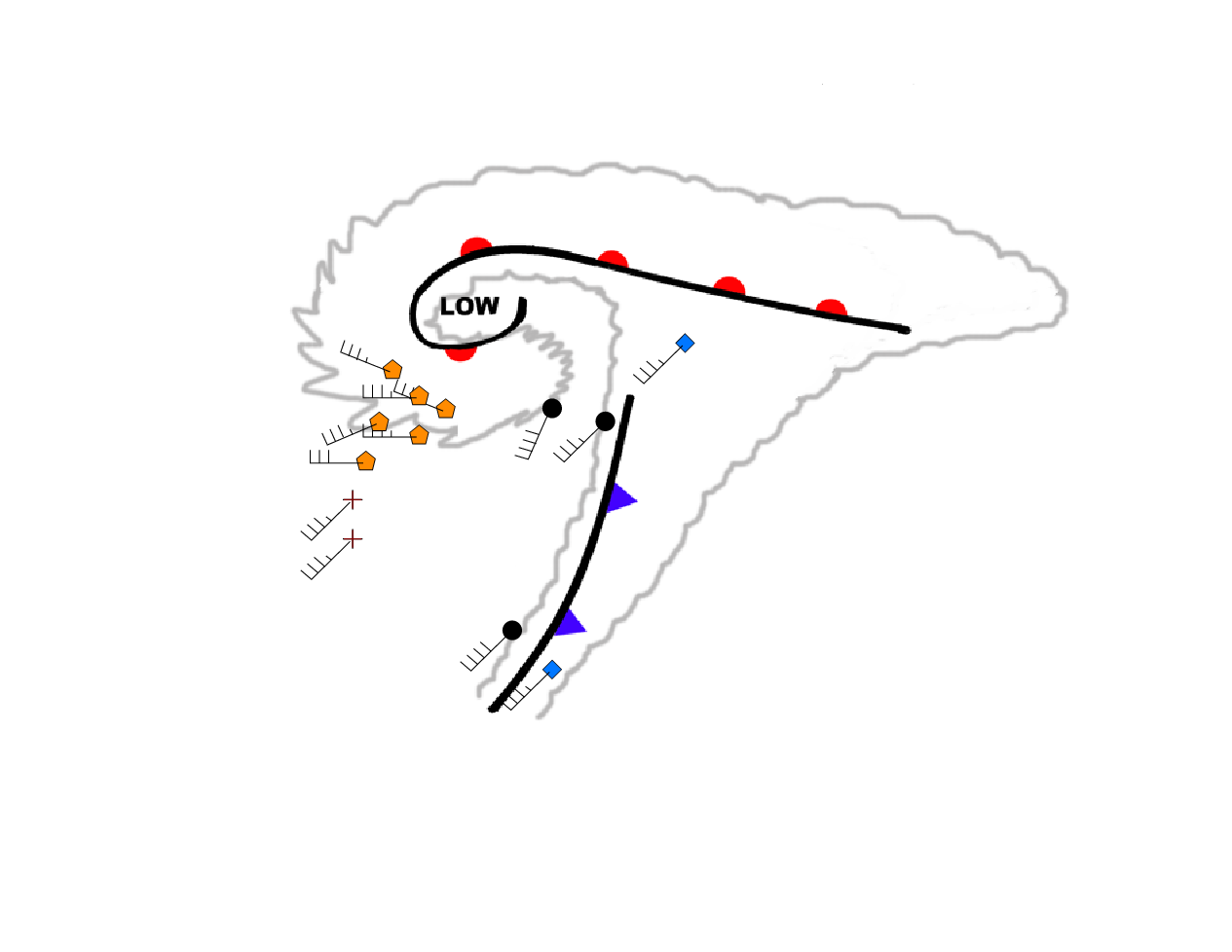 SK stage III
SK stage IV
NM stage III
NM stage IV
Parton et al 2010, based on VHF wind profiler data from Aberystwyth
Summary
The strongest winds in a cyclone can occur after the cold front, in the southern quadrant of an extratropical cyclone
This is particularly so for cyclones developing according to the Shapiro-Keyser model – frontal fracture, strong bent-back warm front / occlusion and seclusion
This was known to the Bergen meteorologists and is well recognised by forecasters.

So what is a sting jet?
The Great Storm of 1987: ‘The sting at the end of the tail’
The Great Storm struck northern France and Southern England in the early hours of 16 Oct 1987. With surface wind gusts in excess of 40 m s-1 in places there was very extensive damage
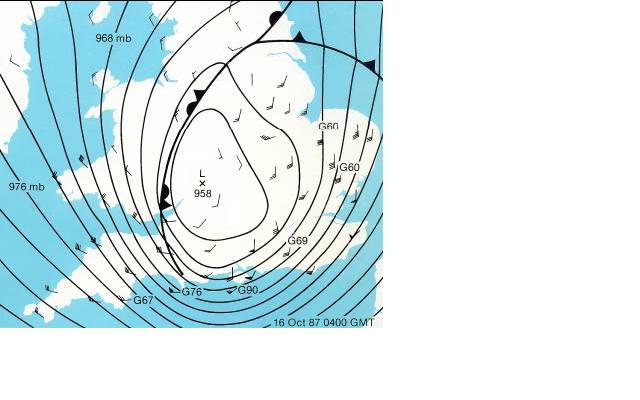 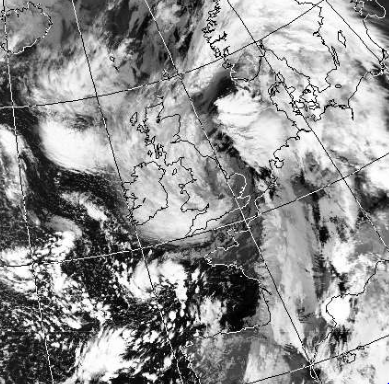 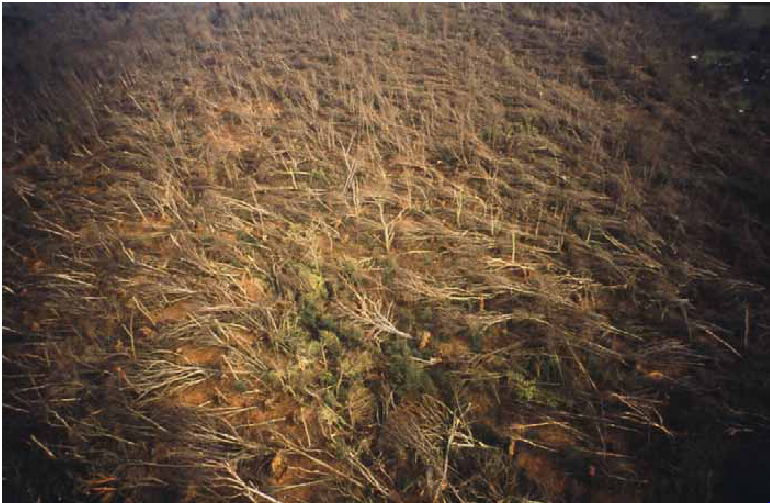 AVHRR image, 0440 Z, from
NEODAAS, Uni. Of Dundee
Risk Management Solutions, 2007
Detailed analysis: Keith Browning’s 2004 paper
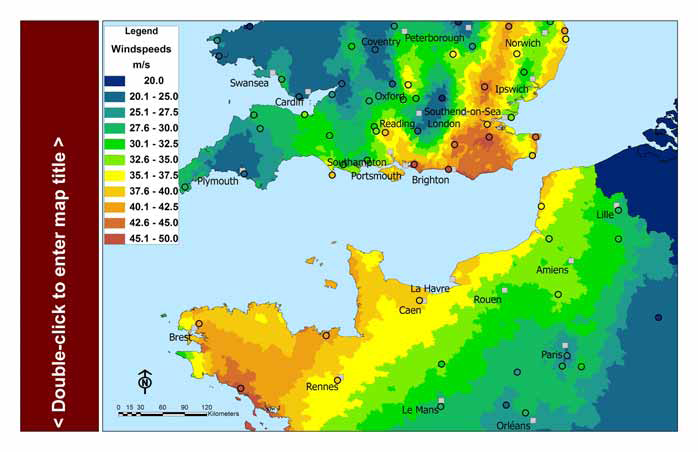 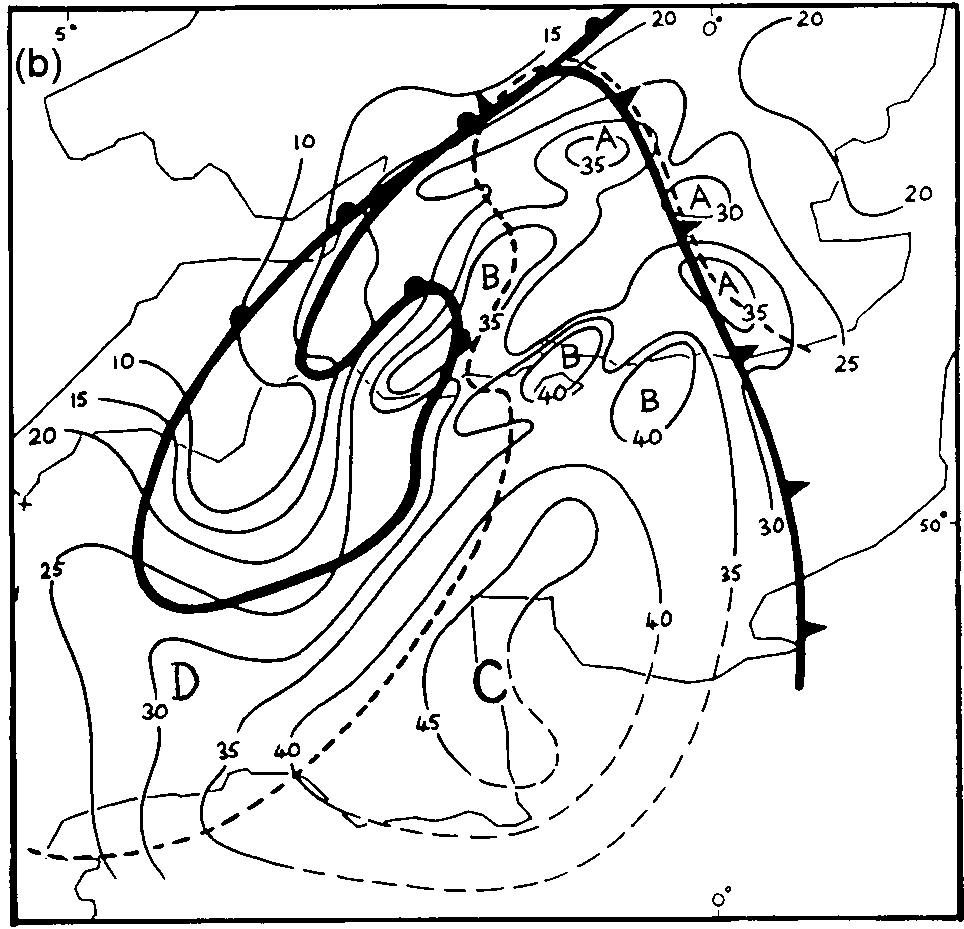 seclusion
Risk Management Solutions, 2007: peak gust wind speed in m s-1 .
Browning’s mesoanalysis for 0130 Z: contours are gust maxima, m s-1
Four areas of extremely strong gusts identified:
A: Shallow Cb on the leading edge of the dry intrusion (here shown as a cold front)
B: Region of shallow, non-precipitating convection beneath the dry intrusion
C: Main area, identified by Browning as the ‘sting jet’
D: Low-level cyclonic airflow circulating storm (cold conveyor belt)
Browning, 2004
Why were the winds so strong?
Gradient wind in region C was 43 ± 10 m s-1 :
Rapidly deepening low intensified pressure gradient
Rapid north-eastward motion of low 
So we would expect strong winds in this quadrant of the storm


But, Browning noticed an association between the region of strongest gusts and the cloud head suggesting that slantwise convection also played a part
Browning, 2004
Satellite images
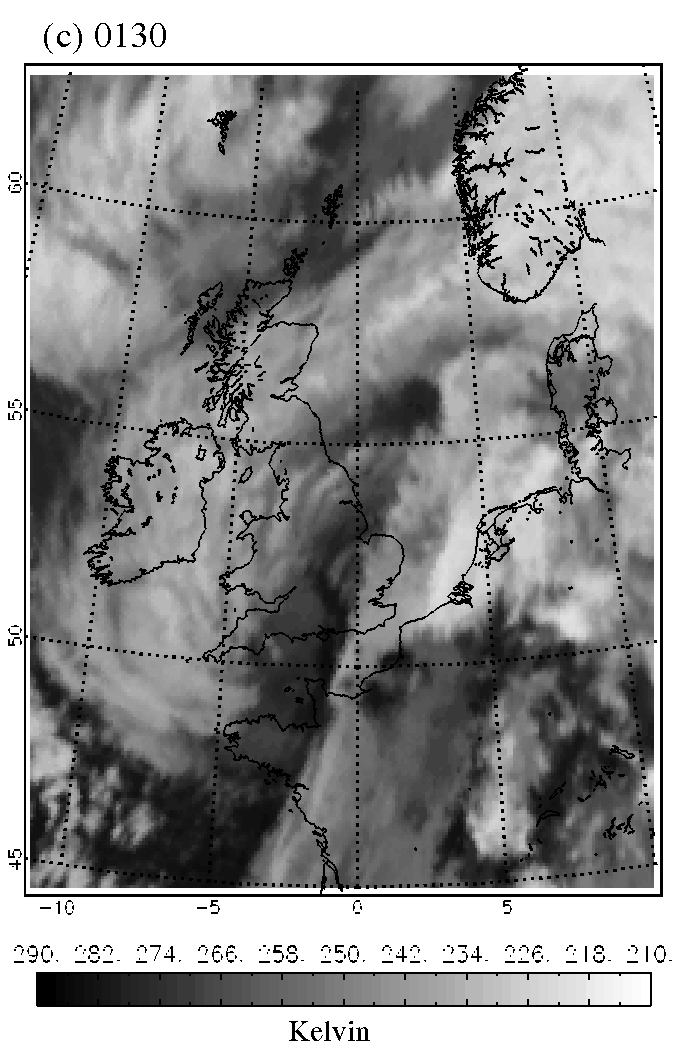 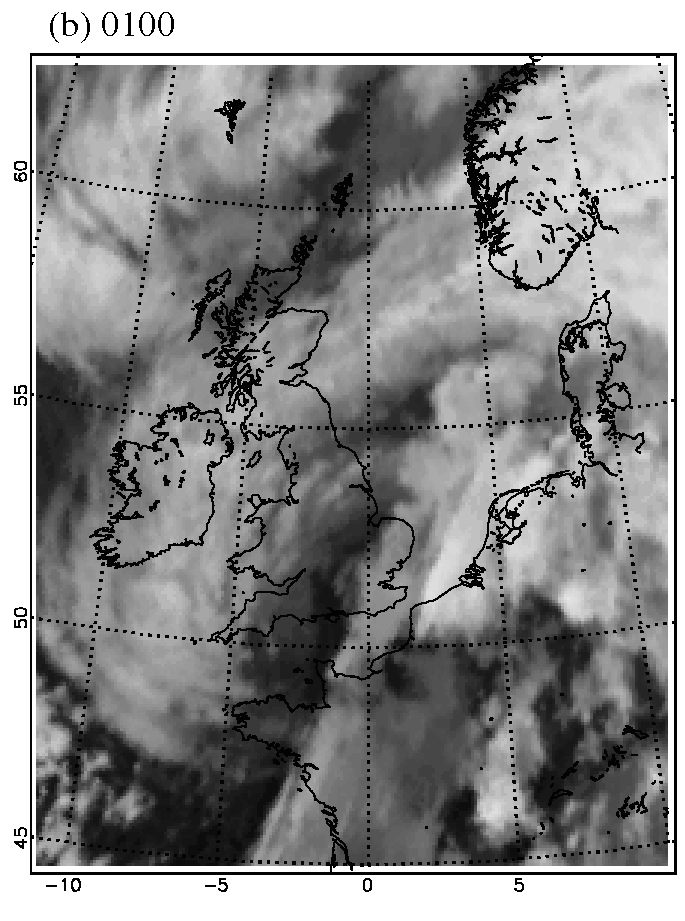 Note banded cloud head. Maximum gusts occurred consistently up to 100 km ahead of these bands.
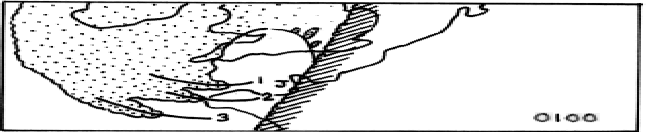 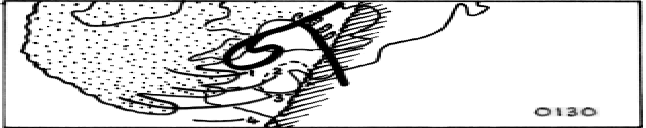 Browning, 2004
Hypothesis
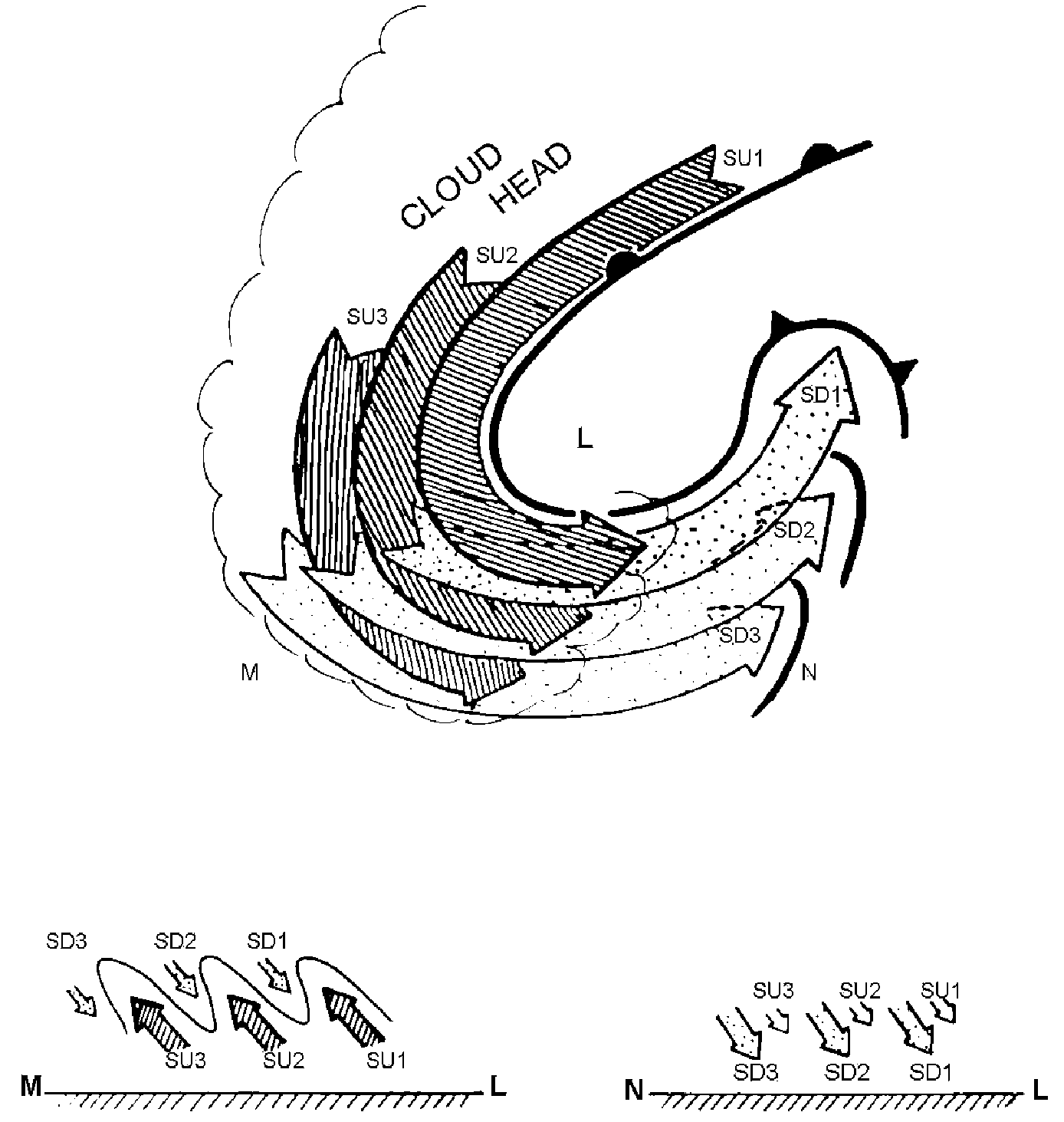 Slantwise motions produce banding in cloud head

Descending branches interleaved with ascent

Snow falling into descending branches cools them further and drives descent

The term ‘sting jet’ refers to fast-moving air descending from the tip of the cloud head into the dry slot ahead of it

But: the sting jet is only present for a few hours during the history of a storm
Browning, 2004
Conceptual  model of storm development
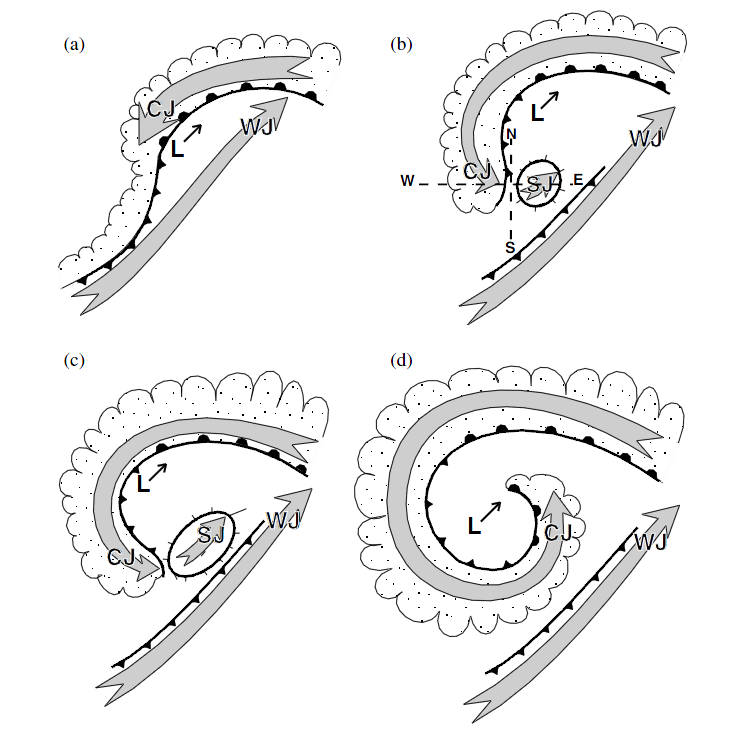 WJ: warm conveyor belt

CJ: Cold conveyor belt

SJ: Sting jet

Cross-sections along W-E and N-S shown on next slide
Clark et al, 2005
Cross-section
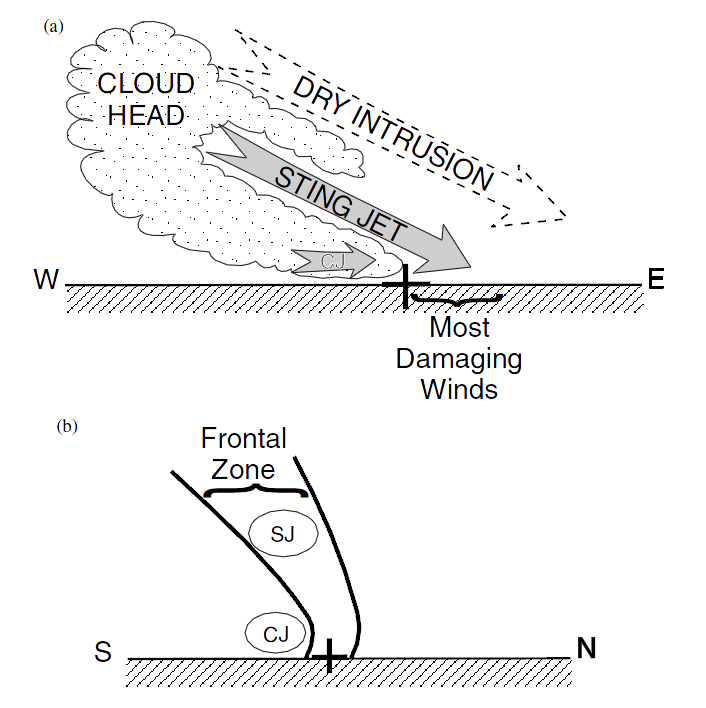 Cross-sections through the frontal fracture region of an extratropical cyclone

(a) The west–east section shows the sting jet (SJ) descending from mid levels within the cloud head, beneath the descending dry intrusion and above the cold-conveyor-belt jet (CJ).

(b) The south–north section shows the SJ as a distinct jet lying within the frontal zone separate from and above the CJ which lies close to the surface behind the frontal zone.
Clark et al, 2005
Summary
Damaging winds occur south of the cyclone centre
Much of this can be explained by the gradient wind
Banding at the tip of the cloud head suggests slantwise circulation
Slantwise circulation can lead to damaging wind gusts ahead of the cloud head

Look out for banding in the cloud head!
Example: 3 January 2012
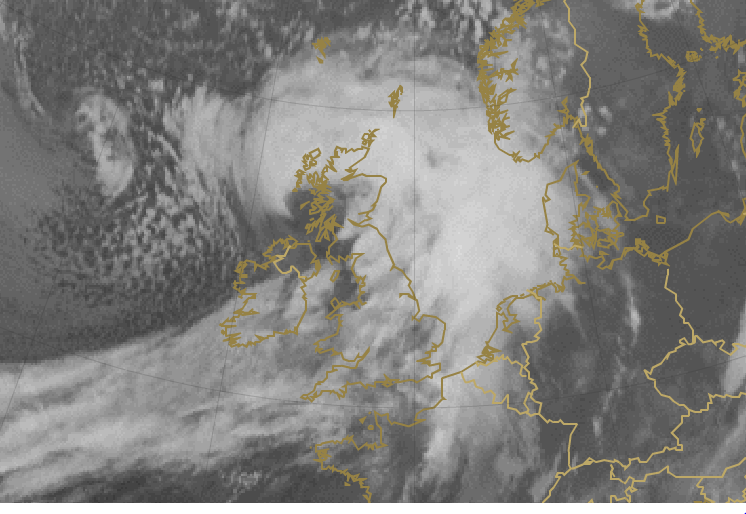 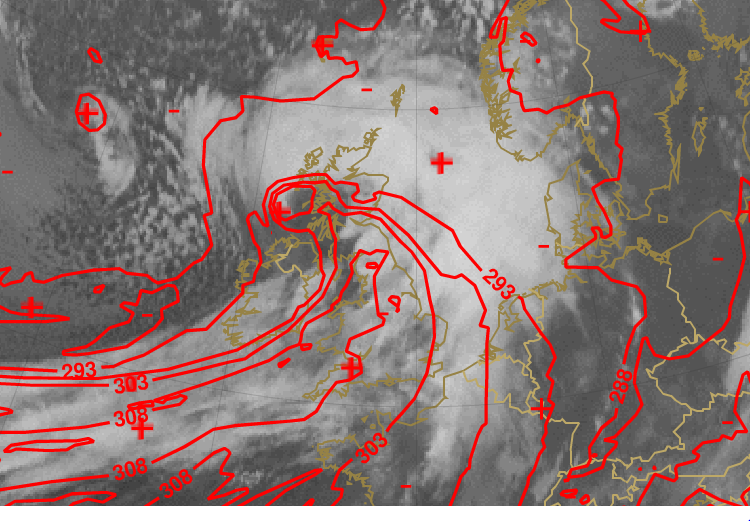 850 mb Θe
0600
Seclusion
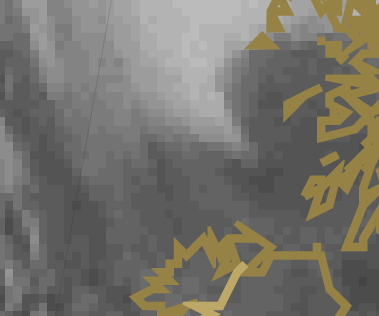 Max gusts at Islay were at 0645, 40 m s-1
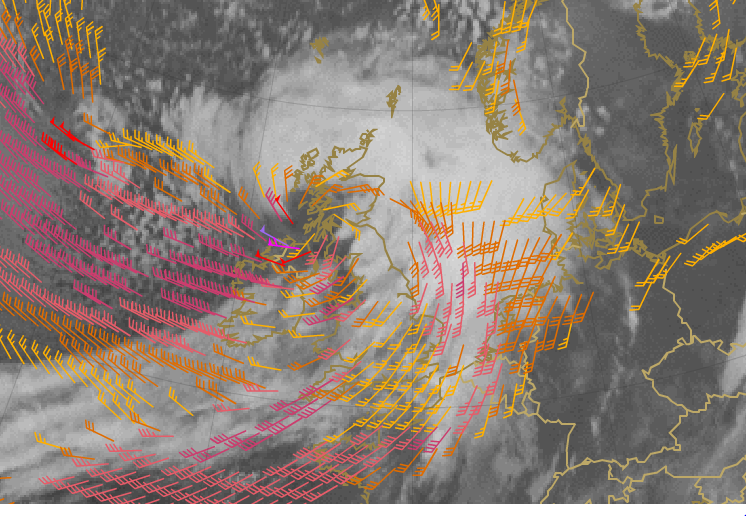 0600
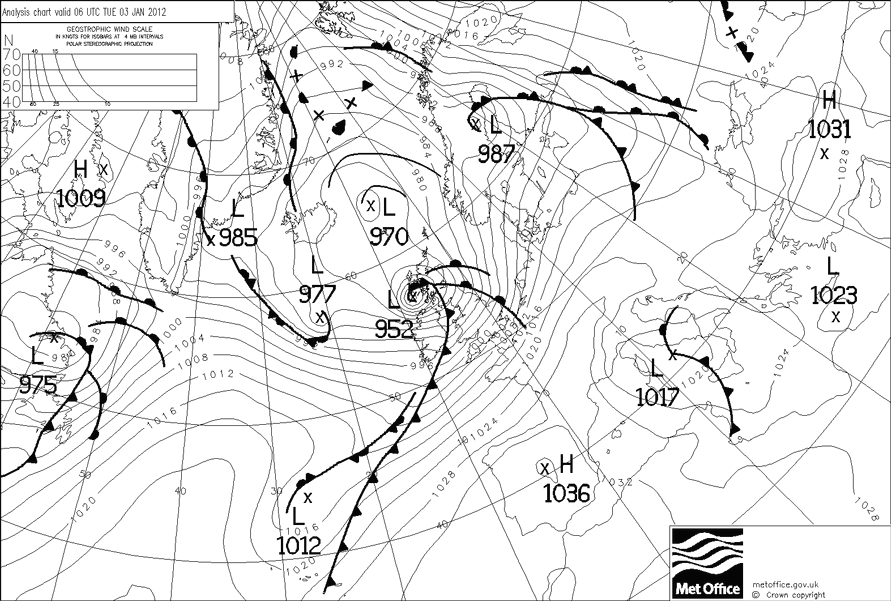 10 m wind
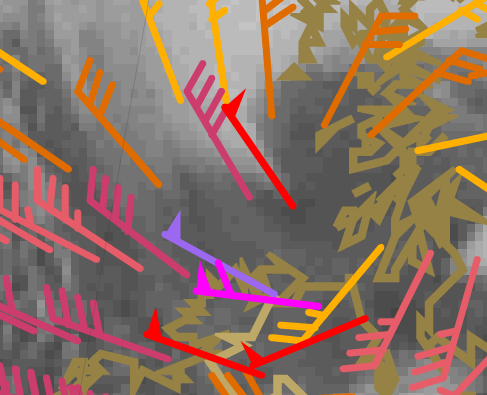 AVHRR infra-red images
0308
0939
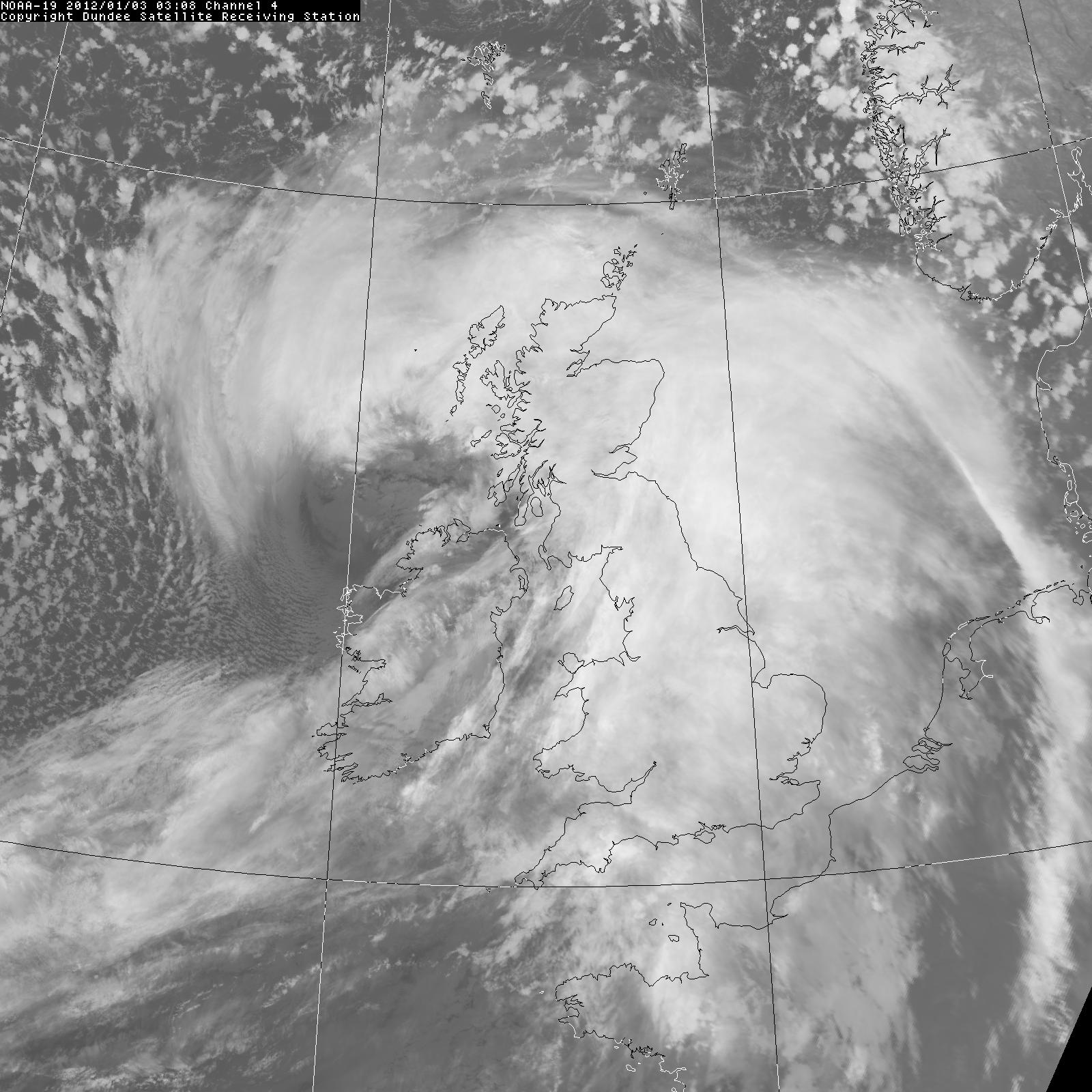 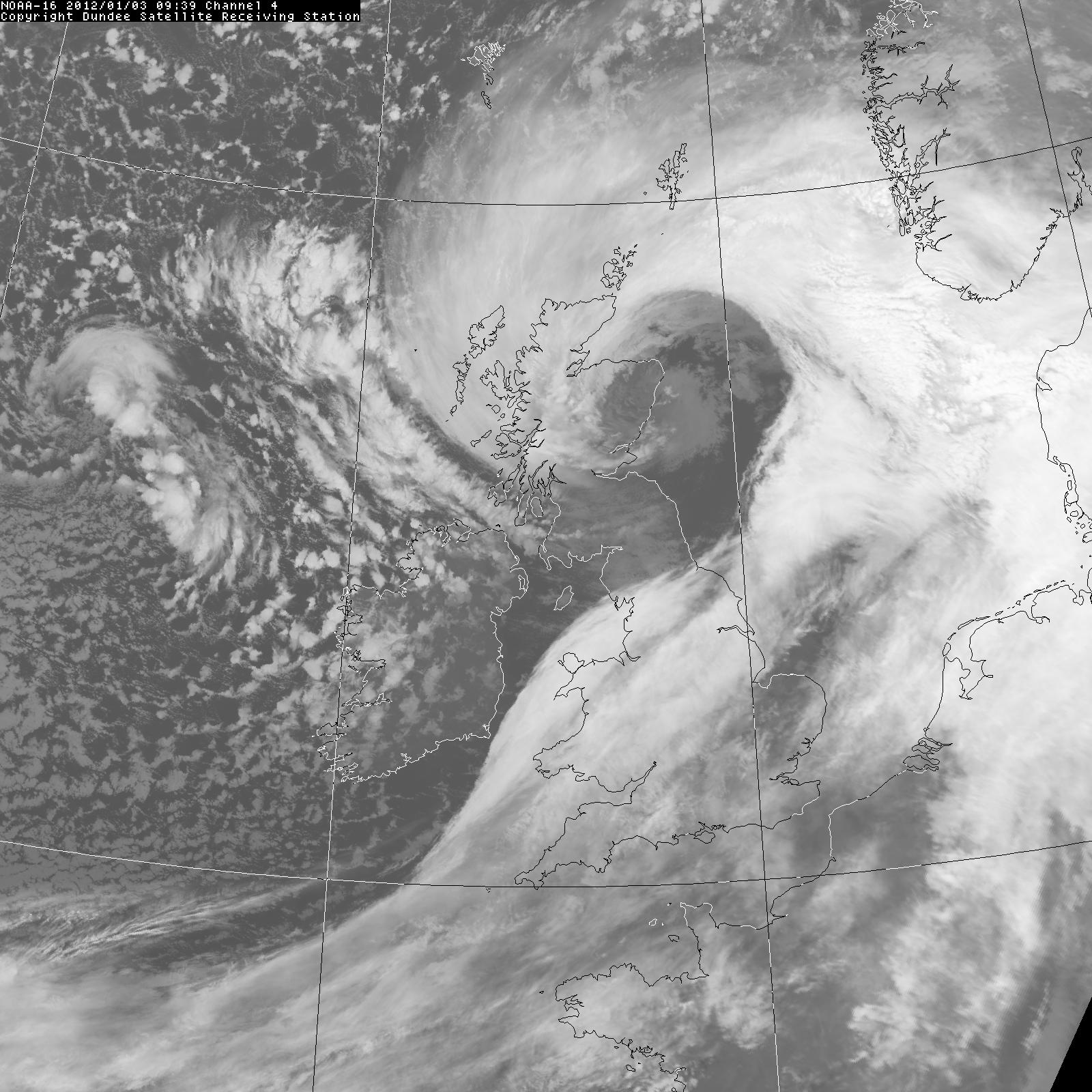 Max gusts at Edinburgh were at 0930, 32 m s-1
Banding developing
Banding well established
NEODAAS, Uni. Of Dundee
Was it forecast?
Yes! UKMO issued warnings of an impending sting jet
High-resolution models (25 km or better) gave good guidance but forecasters had to use conceptual models to interpret them
Position and strength of sting jet hard to forecast – damaging wind swath only 40 km wide!!
Heavy snowfall also occurred in this event, especially in bent-back front.
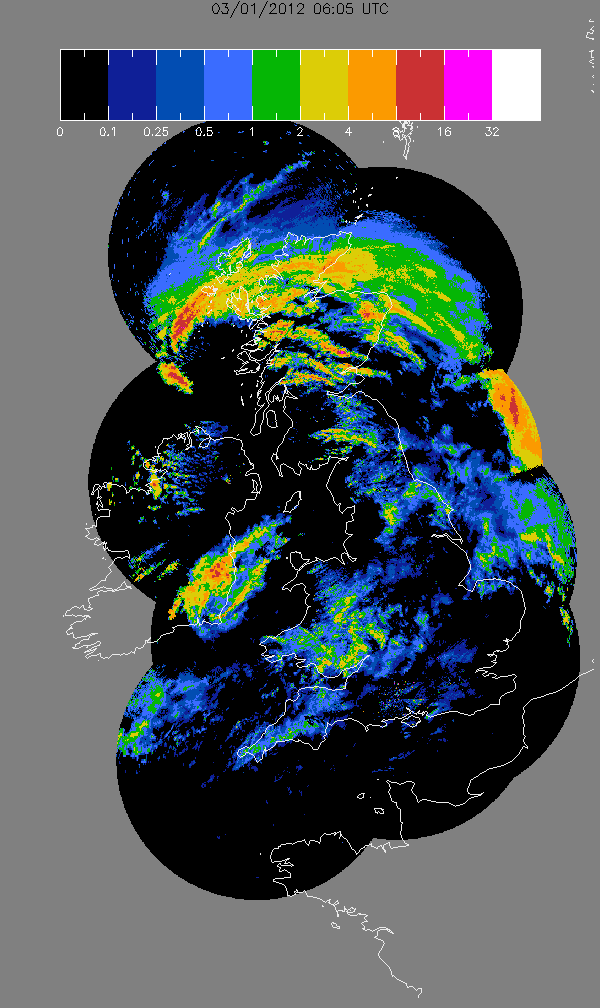 Precipitation radar composite image, UKMO
Tim Hewson, 2012 (EGU poster)
Role of the boundary layer
Examples have shown that the cold conveyor belt and the sting jet together cause a narrow band of very high winds just south of the cloud head.
This leads to damaging gusts at the surface
But the sting jet descends - and descent causes warming. So we would expect a strong inversion above the boundary layer inhibiting downward transport of momentum
Evaporative cooling during descent will mitigate this process
Surface gusts occur in bursts
Browning and Field 2004
Browning and Field’s analysis of the great Storm
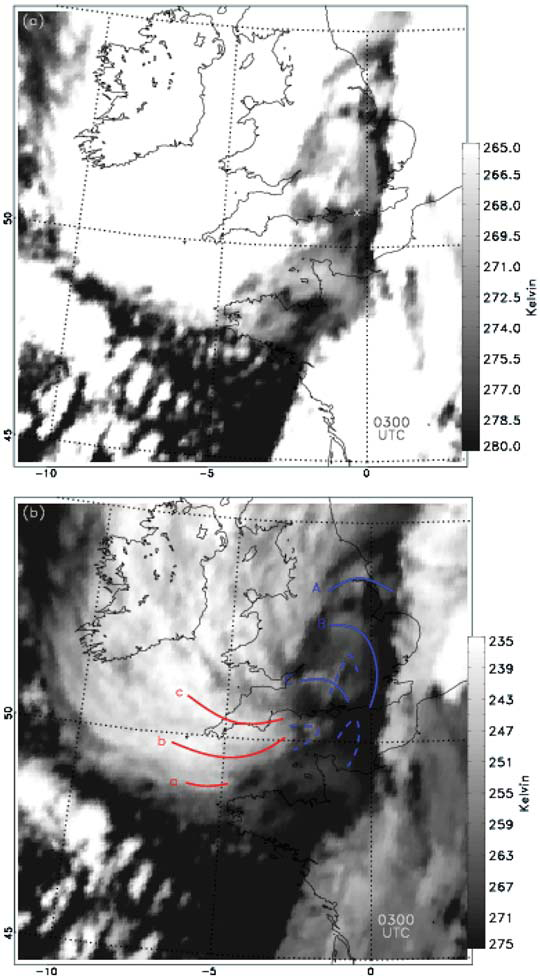 Browning and Field proposed that each of the cloud bands (in red) gave rise to a separate sting jet pulse

Each of these was associated with a boundary-layer convergence line (marked in blue)

Strongest gusts were south-east of these lines, where dry, high-momentum air was being mixed into the boundary layer.

In this case strong gusts occurred in clear air, not associated with clouds
Browning and Field 2004
Windstorm Jeanette, 27 October 2002
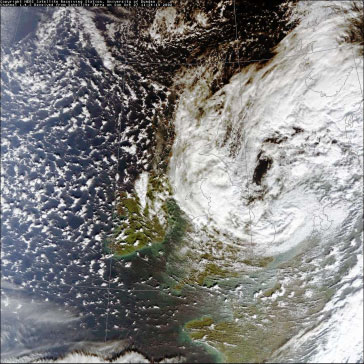 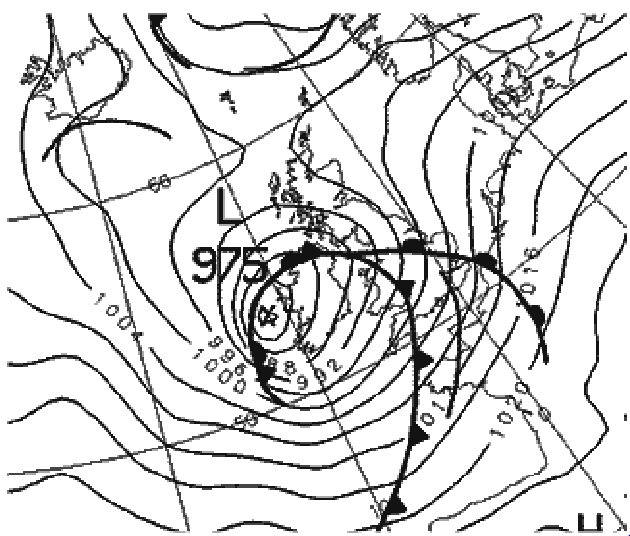 00 27th October
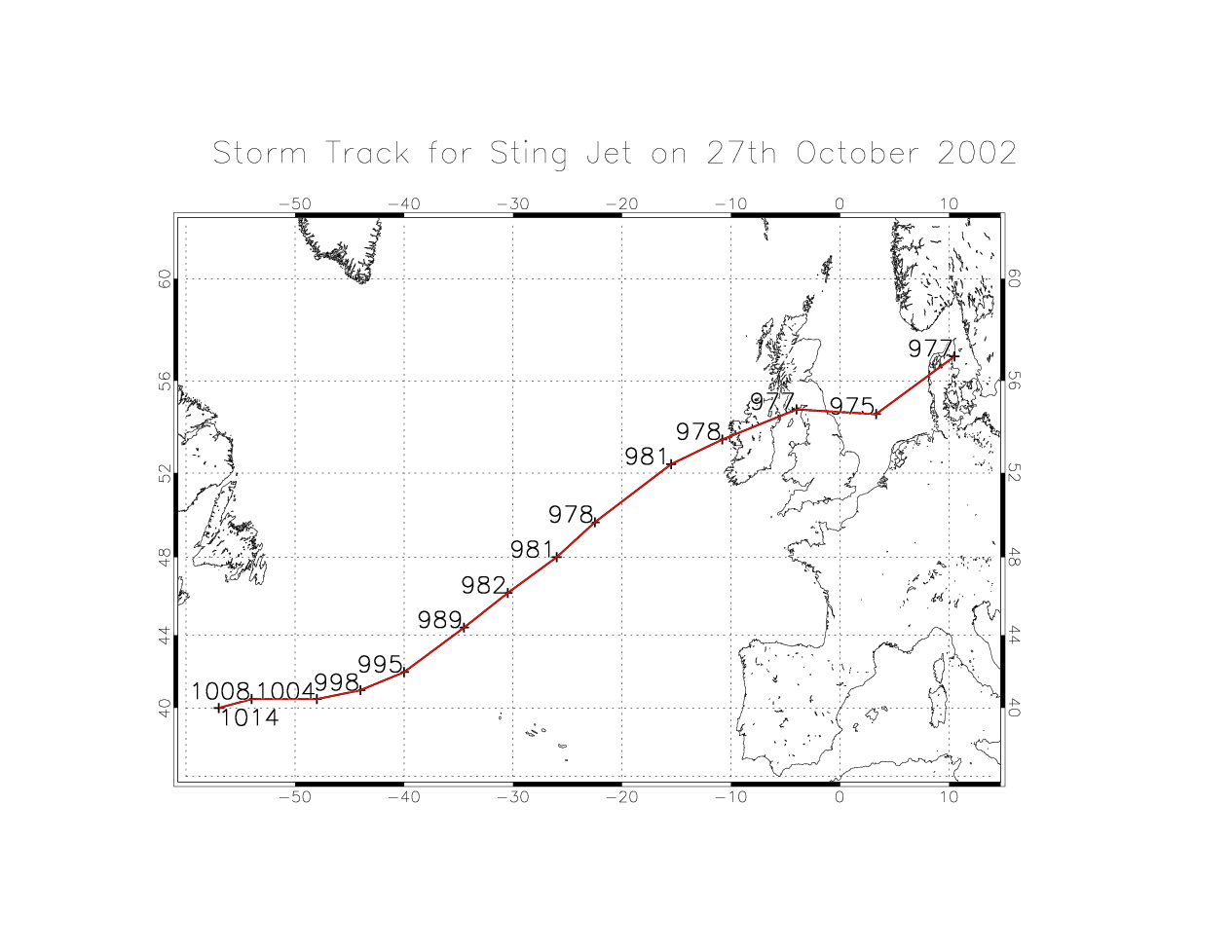 MODIS false-colour image, 1134
Parton et al 2009
Cloud head passing over UK
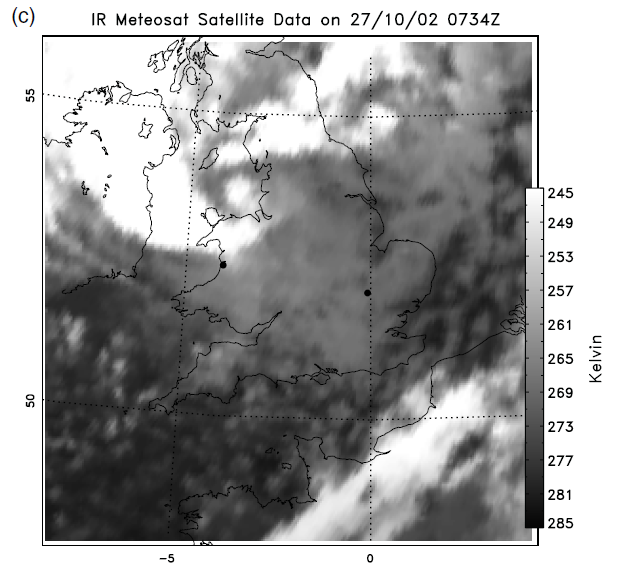 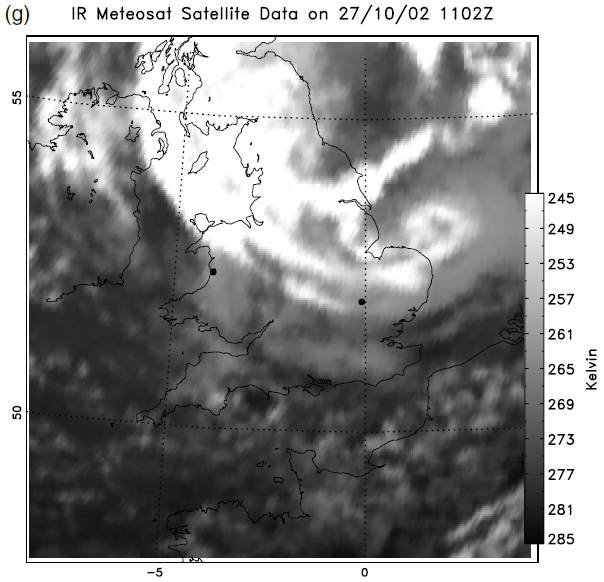 Aberystwyth
Cardington
Banding in cloud head just north of Aberystwyth
Prominent banding in cloud head over eastern England
Parton et al 2009
Observations at Aberystwyth: VHF wind profiler and surface met
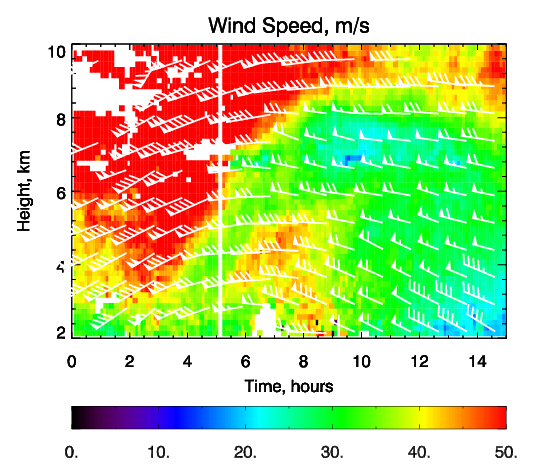 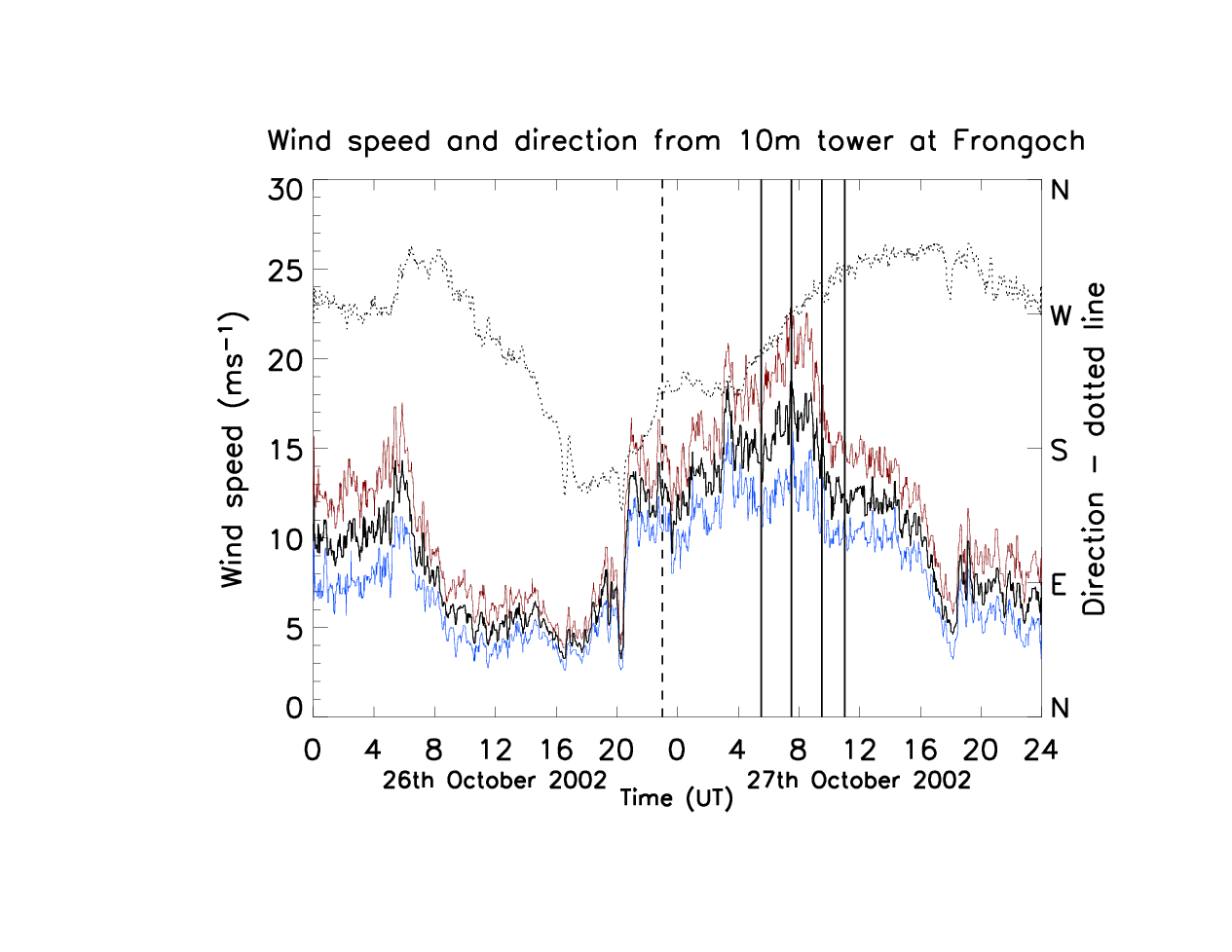 Cold front
SJ
CCB
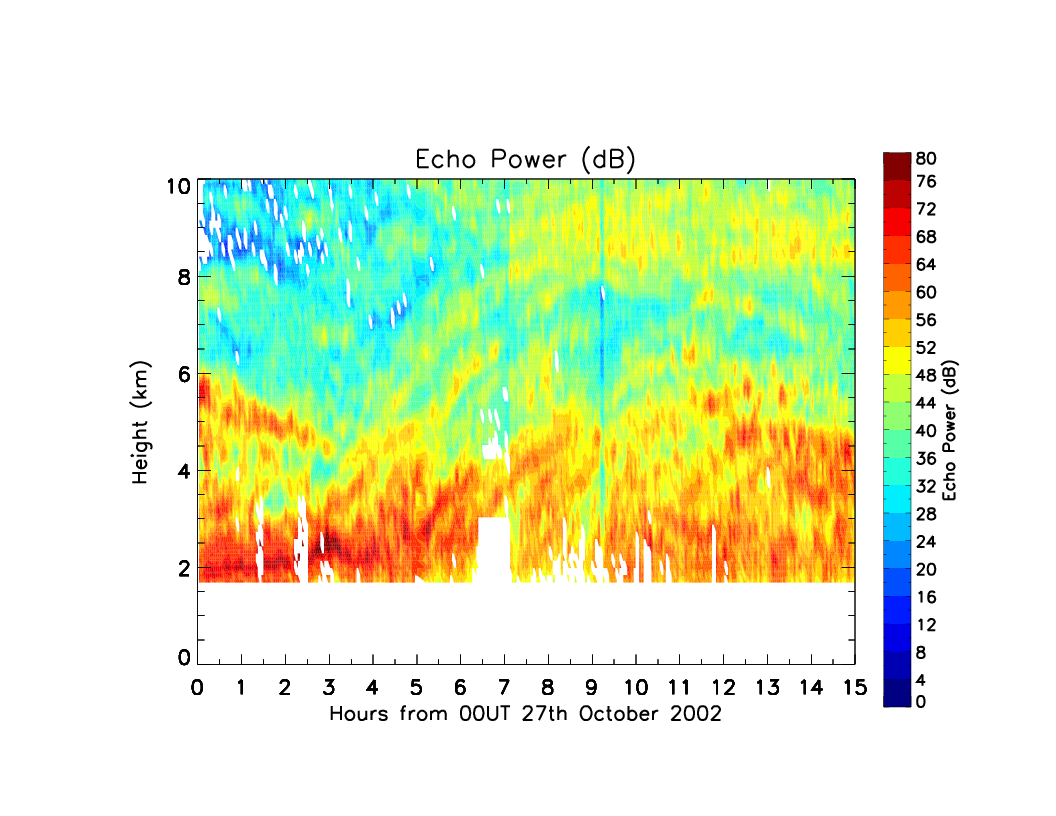 Above: surface gusts up to 22 ms-1 (red curve)

Wind profiler shows bands in echo power consistent with the idea of slantwise circulations

Sting jet didn’t descend to the surface here
Parton et al 2009
Observations at Cardington
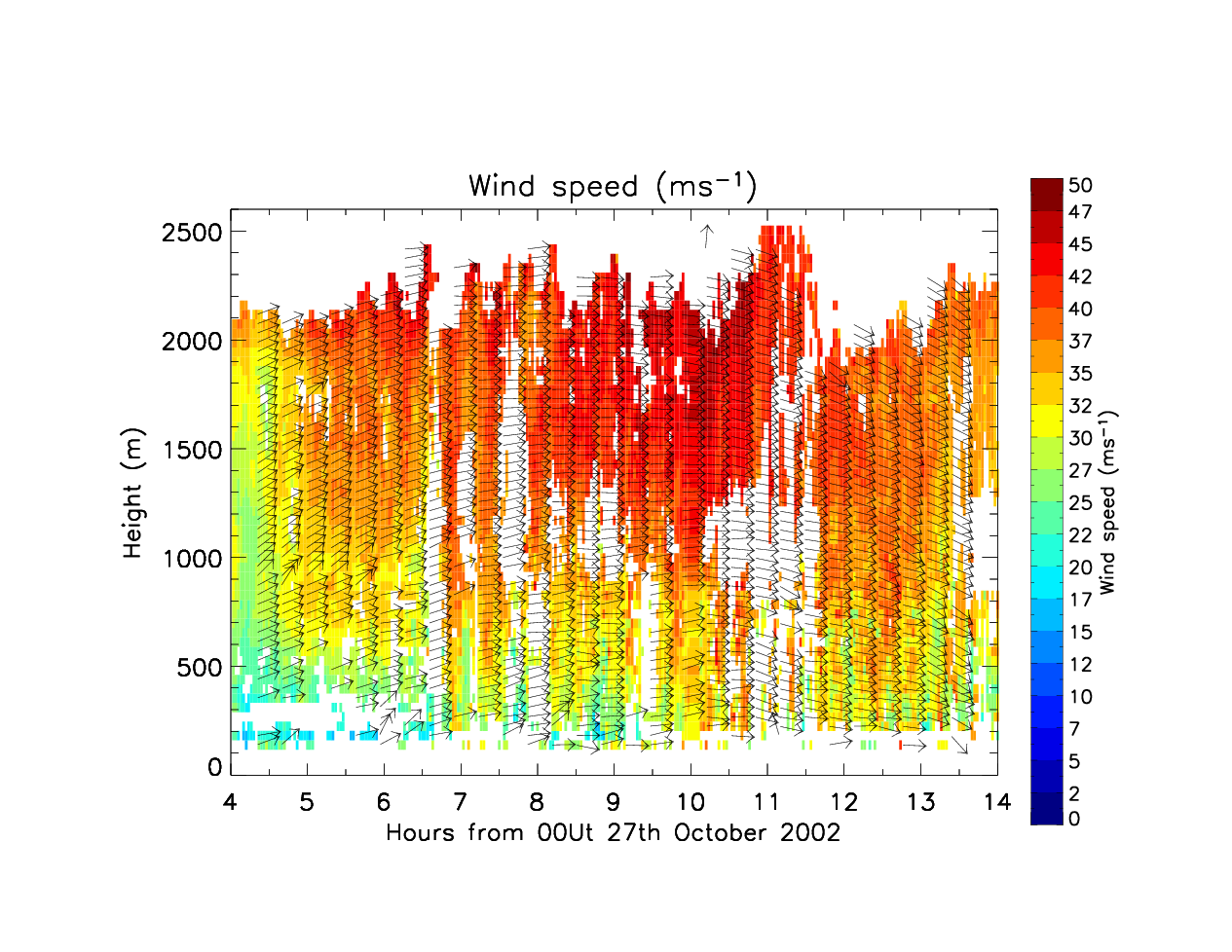 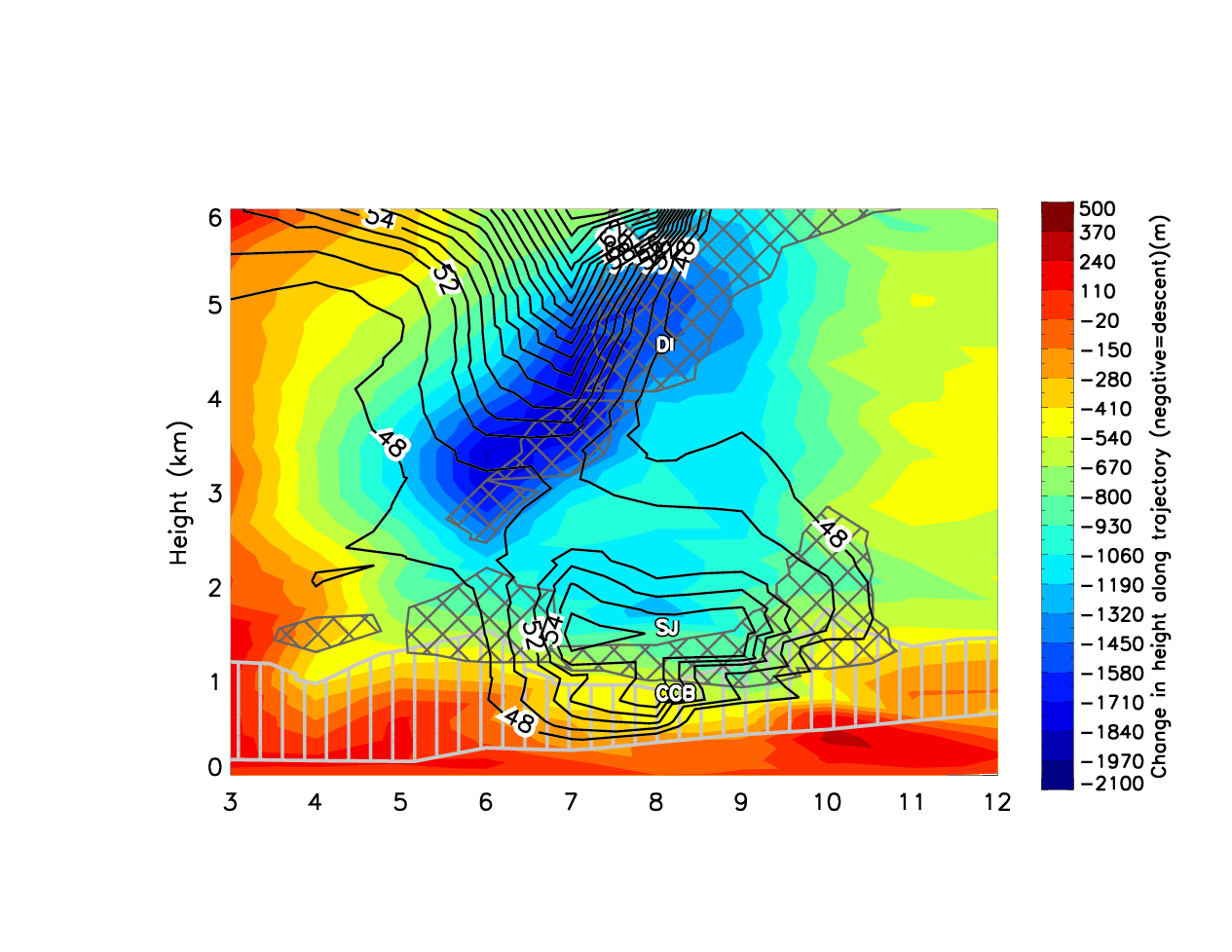 UHF wind profiler observations at Cardington, showing wind maximum ~ 50 m s-1 at 2 km, and plumes of high momentum reaching towards the surface
High-resolution model simulation of this event, showing both the CCB and Sting Jet

Colours: recent descent of air, m
Solid lines: wind speed, m s-1 
Cross-hatching: potential vorticity > 1.5 PVU
Vertical hatching: relative humidity > 80%
Parton et al 2009
Effect of boundary layer
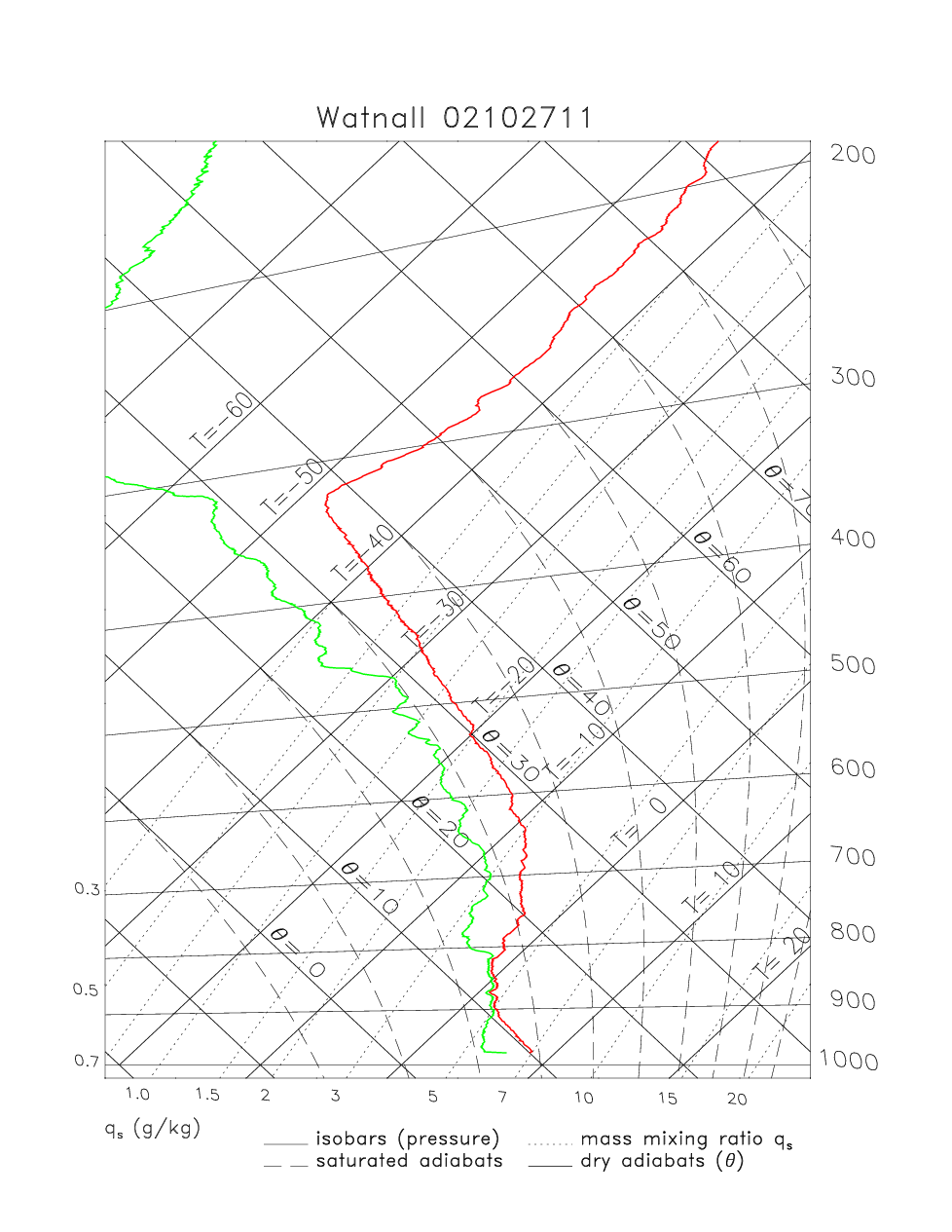 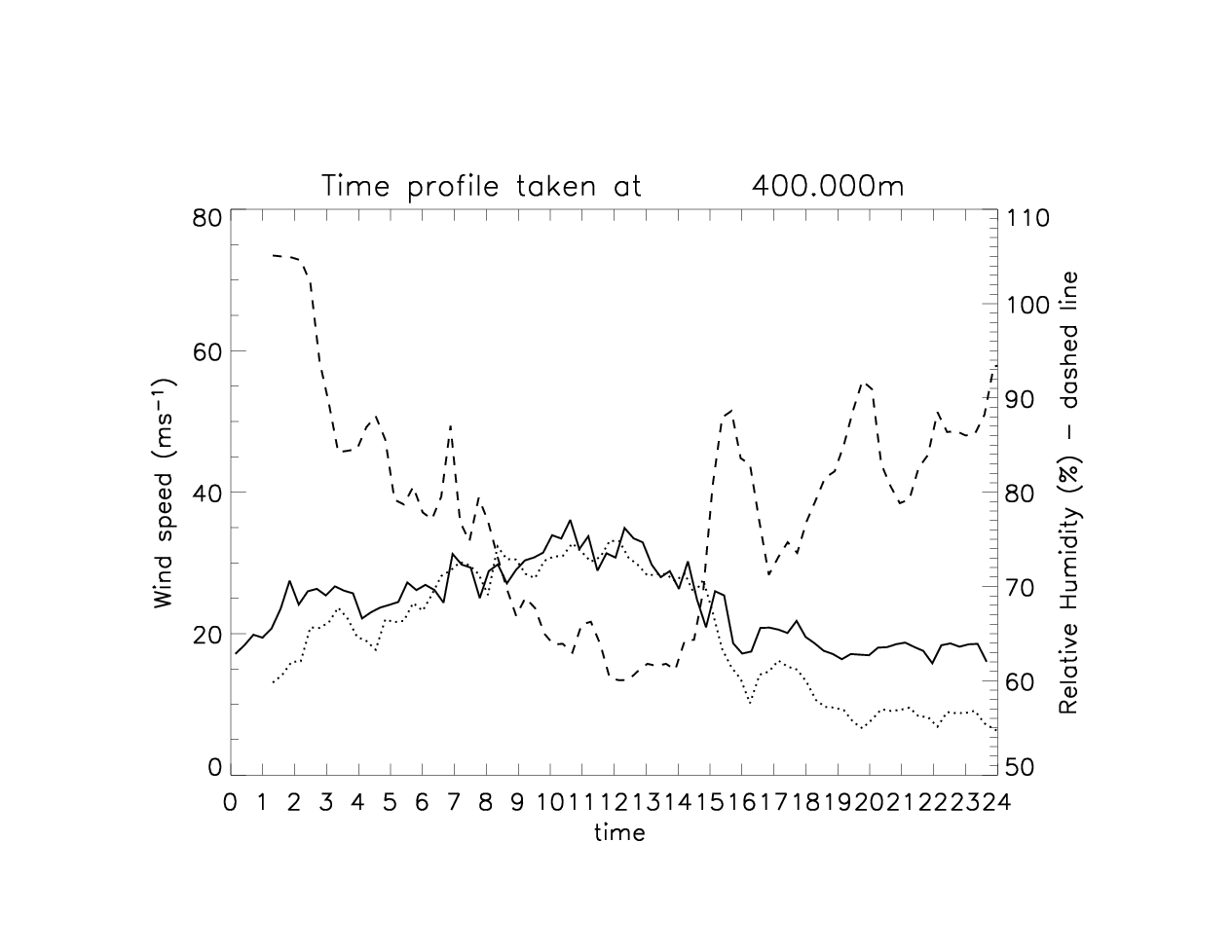 RH
U400
U10
Solid: wind at 400 m; Dotted: Wind at 10 m
Dashed: relative humidity
Strong mixing in lowest 400 m during passage of CCB/SJ
Near-neutral stability in bottom km
Parton et al 2009
Summary of Boundary Layer
Descending air can lead to an inversion at the top of the boundary layer in a SJ case
CCB is less likely to exhibit this
Wind profiler showed plumes of strong winds below 1000 m. 
Need to consider stability of BL when forecasting damaging winds.
References
Browning, K. A.,The sting at the end of the tail: Damaging winds associated with extratropical cyclones. Quart. J. Roy. Meteorol. Soc. 130, 375-399, 2004.
Browning, K. A. and M. Field, Evidence from Meteosat imagery of the interaction of sting jets with the boundary layer. Meteorol. Appl. 11, 277–289, 2004.
Clark, P. A., K. A. Browning and C. Wang, The sting at the end of the tail: model diagnostics of fine-scale three-dimensional structure of the cloud head. Quart. J. Roy. Meteorol. Soc. 131, 2263-2292, 2005.
Grønås, S., The seclusion intensification of the New Year’s Day storm, 1992. Tellus 47A, 733-746, 1995.
Parton, G., G. Vaughan, E. G. Norton, K. A. Browning and P. A. Clark. Wind profiler observations of a sting jet. Quart. J. Roy. Meteorol. Soc., 135, 663–680, 2009.
Parton, G., A. Dore and  G. Vaughan, A climatology of mid-tropospheric mesoscale strong wind events as observed by the MST Radar, Aberystwyth. Meteorol. Appl. . 17, 340-354, 2010.
Risk Management Solutions, The Great storm of 1987: 20-year retrospective www.rms.com/publications/Great_Storm_of_1987.pdf
Schultz, D. M., D. Keyser and L. F. Bosart, The effect of large-scale flow on low-level frontal structure and evolution in midlatitude cyclones, Mon. Wea. Rev., 126, pp. 1767–1791, 1998.